2014
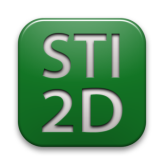 Sciences et
Technologies de 
l’Industrie et du
Développement
Durable
ARCHITECTURE ECOLOGIQUE – ECO-MATERIAUX
015
A l’Ecole du Développement Durable
ARCHITECTURE ECOLOGIQUE

ECO-MATERIAUX







1ère STI2D
LYCEE MARC BLOCH
BISCHHEIM
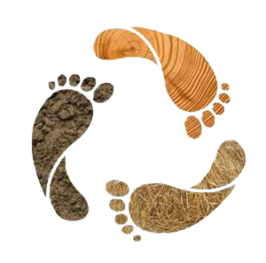 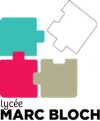 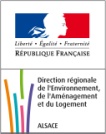 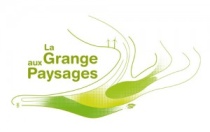 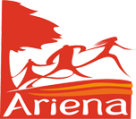 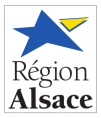 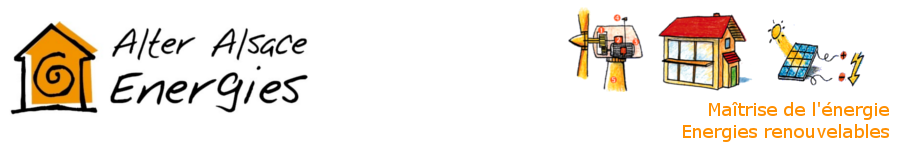 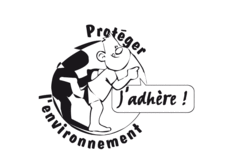 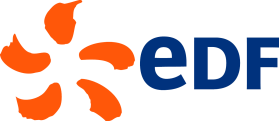 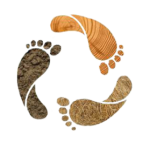 PROJET AEDD
LYCEE MARC BLOCH
2014
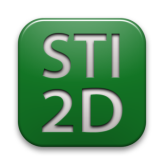 Sciences et
Technologies de 
l’Industrie et du
Développement
Durable
ARCHITECTURE ECOLOGIQUE – ECO-MATERIAUX
015
A l’Ecole du Développement Durable
Sommaire

 Les participants

 Interventions d’Alter Alsace Energies

 Visites

 Intervention, workshops et visites avec La Grange aux Paysages

 Exploitation des interventions

 Réalisation de maquettes d’ossatures bois

 Réalisation d’affiches sur le bioclimatisme

 Réalisation d’affiches sur les éco-matériaux

 Conclusions
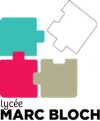 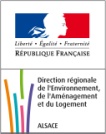 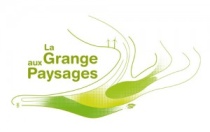 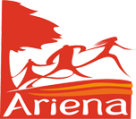 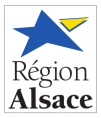 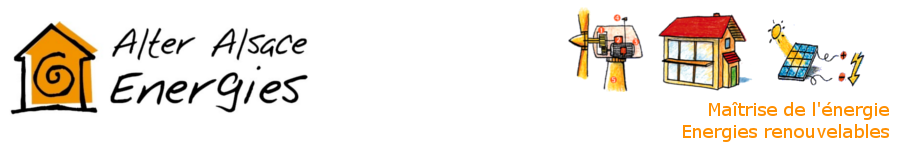 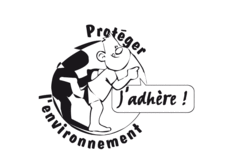 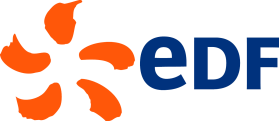 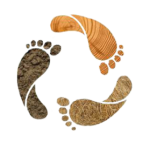 PROJET AEDD
LYCEE MARC BLOCH
2014
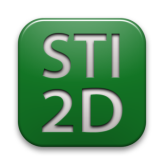 Sciences et
Technologies de 
l’Industrie et du
Développement
Durable
ARCHITECTURE ECOLOGIQUE – ECO-MATERIAUX
015
A l’Ecole du Développement Durable
Les participants


Classe de 1STI2D du Lycée Marc Bloch
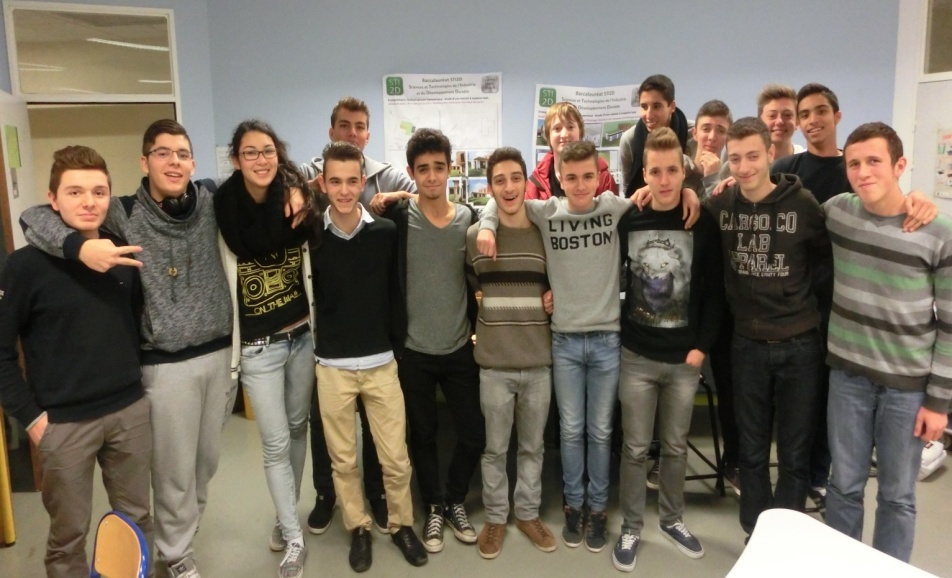 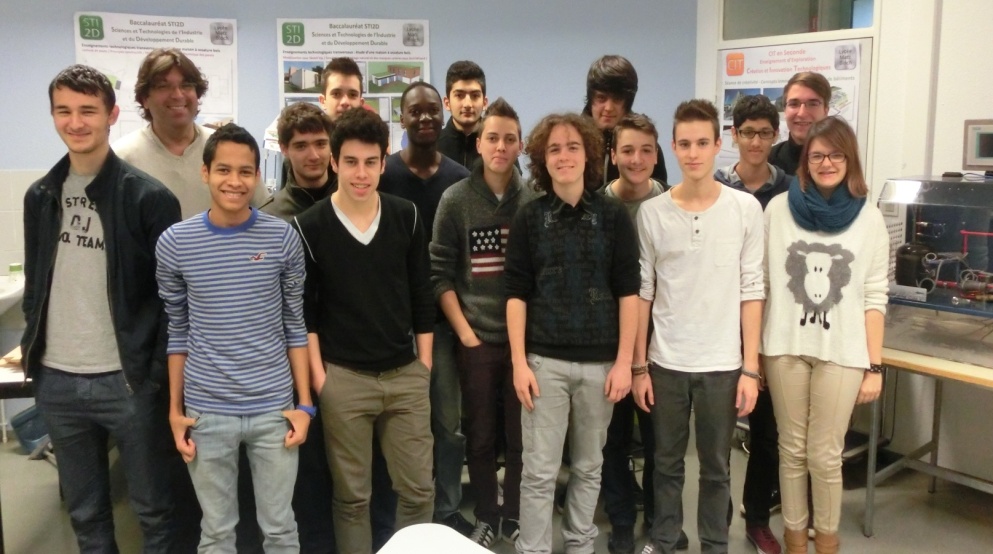 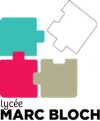 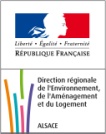 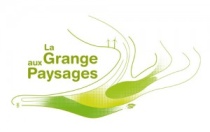 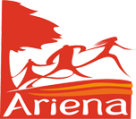 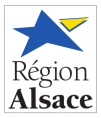 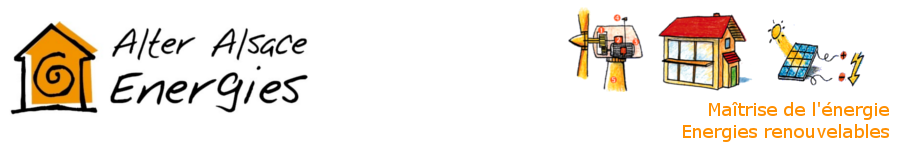 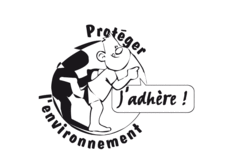 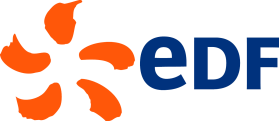 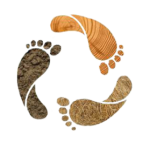 PROJET AEDD
LYCEE MARC BLOCH
2014
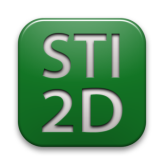 Sciences et
Technologies de 
l’Industrie et du
Développement
Durable
ARCHITECTURE ECOLOGIQUE – ECO-MATERIAUX
015
A l’Ecole du Développement Durable
Interventions d’Alter Alsace Energies


Intervention 1 :

- contexte énergétique,
 changement climatique ,
 sources d'énergie, 
 limitation des ressources, 
en rapport avec le domaine du bâtiment.

Intervention 2 :

 jeu éco-consomm-acteur,
 notion d'énergie grise dans les produits de la vie courante puis
dans les matériaux de construction.
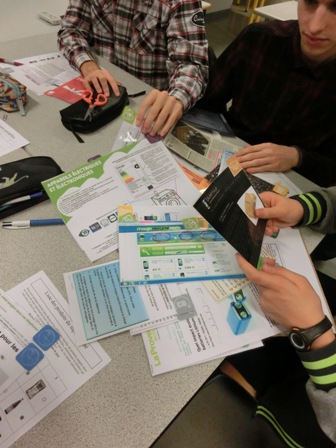 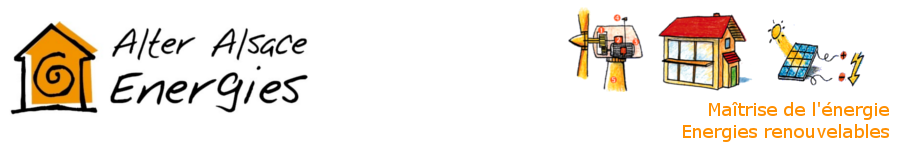 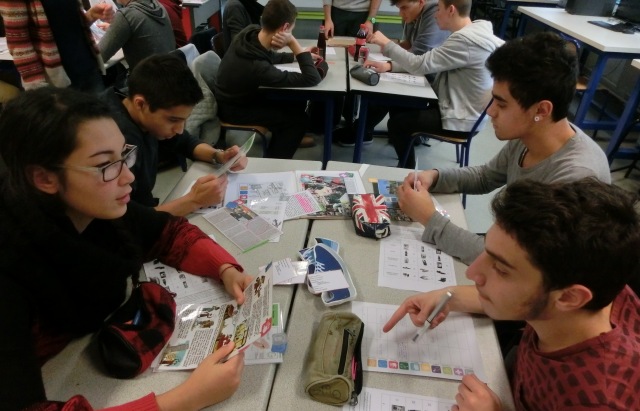 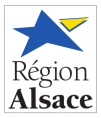 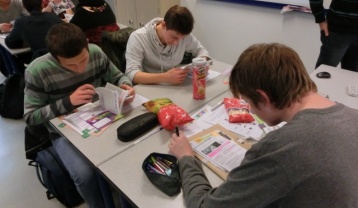 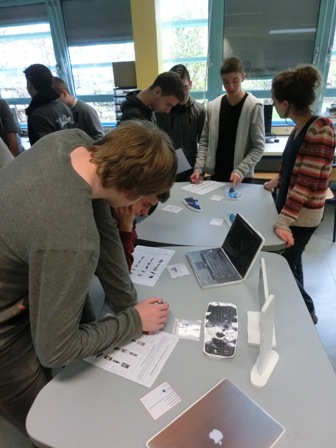 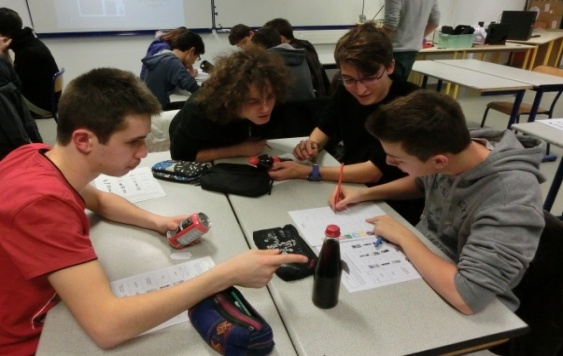 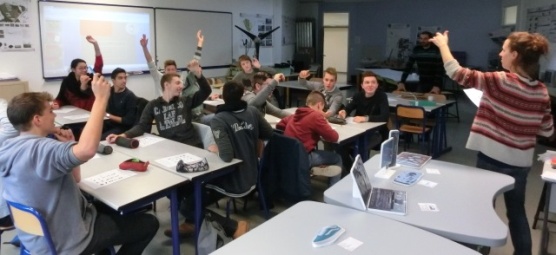 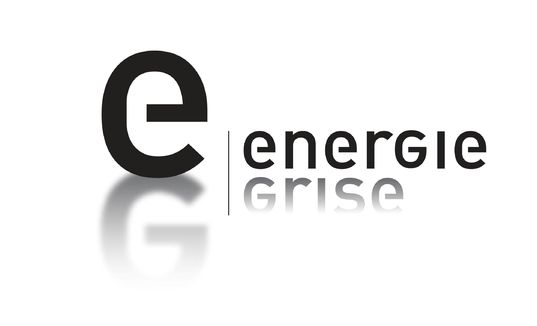 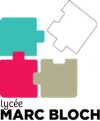 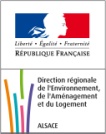 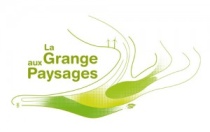 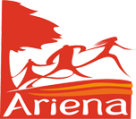 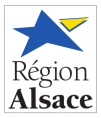 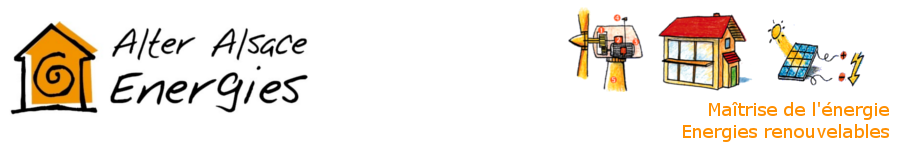 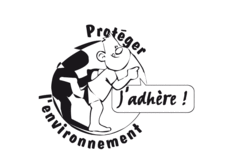 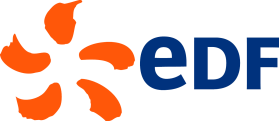 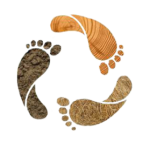 PROJET AEDD
LYCEE MARC BLOCH
2014
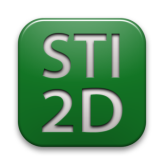 Sciences et
Technologies de 
l’Industrie et du
Développement
Durable
ARCHITECTURE ECOLOGIQUE – ECO-MATERIAUX
015
A l’Ecole du Développement Durable
Visite de WeberHaus


Entreprise WeberHaus  à Linx (Allemagne) :

- conception, production et implantation de maisons passives en ossature bois,
 production en atelier,
 implantation en deux jours sur site
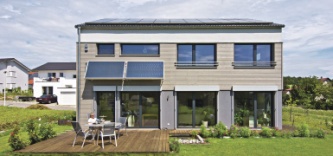 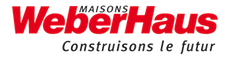 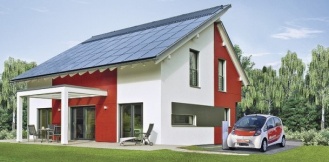 Résistance thermique Rt 
du mur ÖvoNatur Therm :

Energie grise pour produire 1 m² de mur ÖvoNatur Therm :

Bilan CO2 pour produire 1 m² de mur ÖvoNatur Therm :
8,15 m².K/W
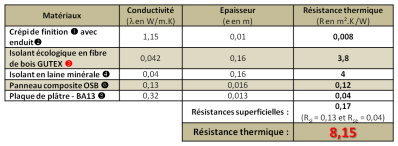 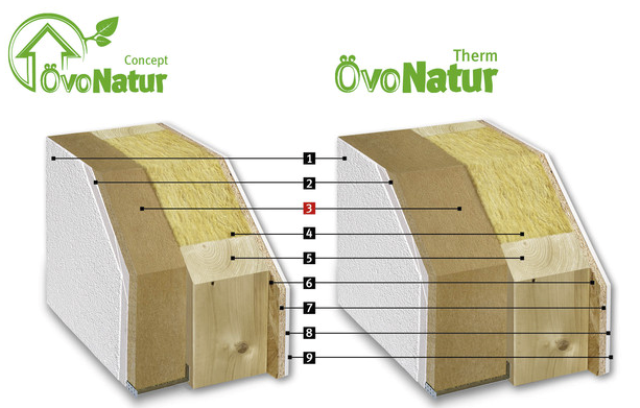 220 kWhEP
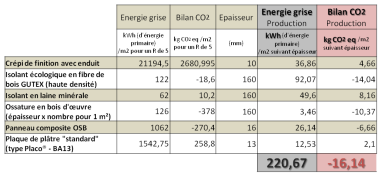 -16 kg CO2 eq.
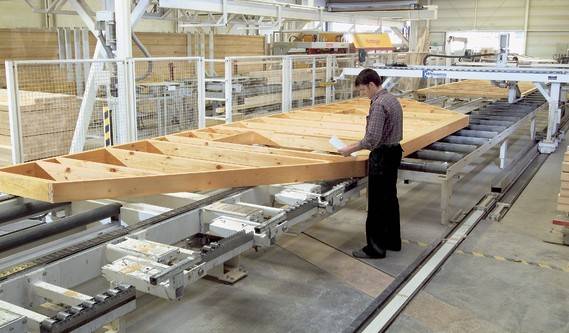 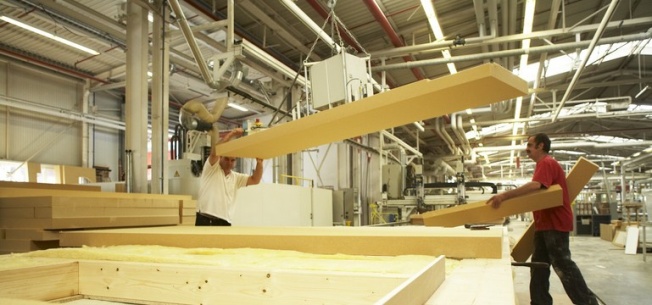 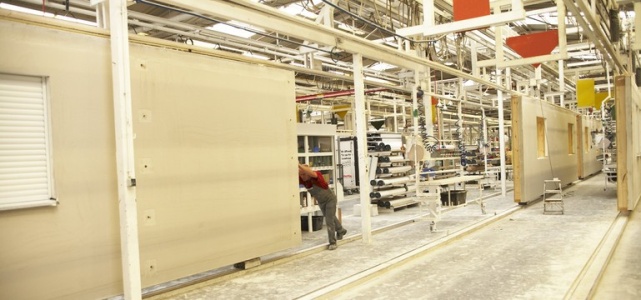 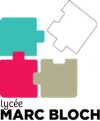 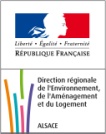 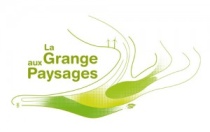 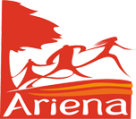 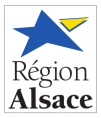 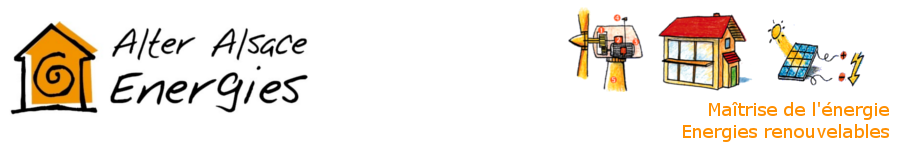 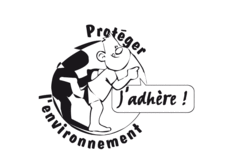 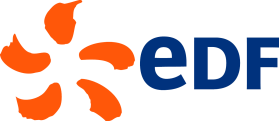 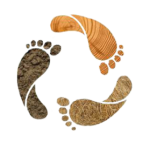 PROJET AEDD
LYCEE MARC BLOCH
2014
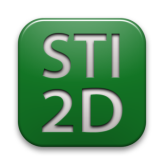 Sciences et
Technologies de 
l’Industrie et du
Développement
Durable
ARCHITECTURE ECOLOGIQUE – ECO-MATERIAUX
015
A l’Ecole du Développement Durable
Visite de Wienerberger


Entreprise Wienerberger à Achenheim (à l’ouest de Strasbourg) :

- fabrication de briques en terre cuite de type monomur (Porotherm).
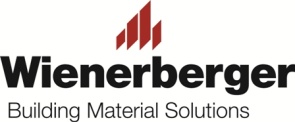 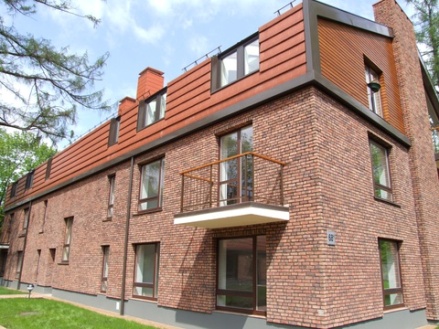 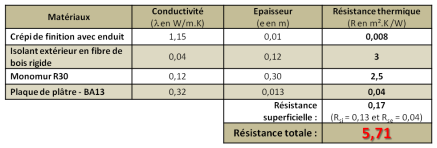 Résistance thermique Rt d’une paroi avec Monomur R30 :

Energie grise pour produire 1 m² de paroi avec Monomur R30 :

Bilan CO2 pour produire 1 m² de paroi avec Monomur R30 :
5,71 m².K/W
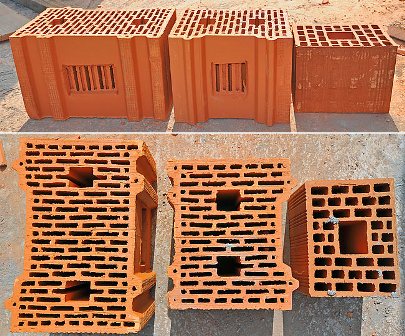 316 kWhEP
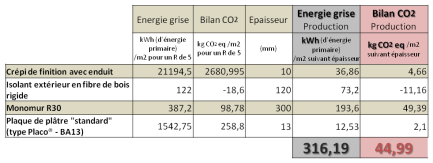 45 kg CO2 eq.
e

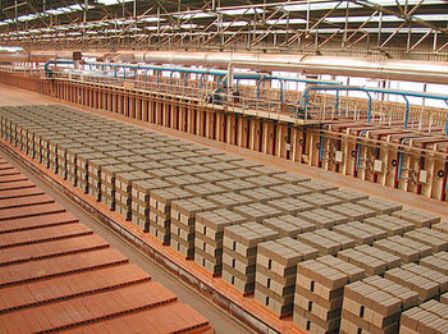 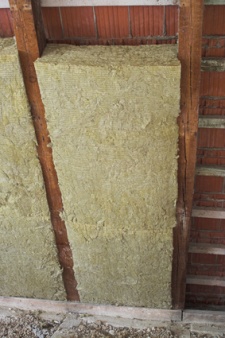 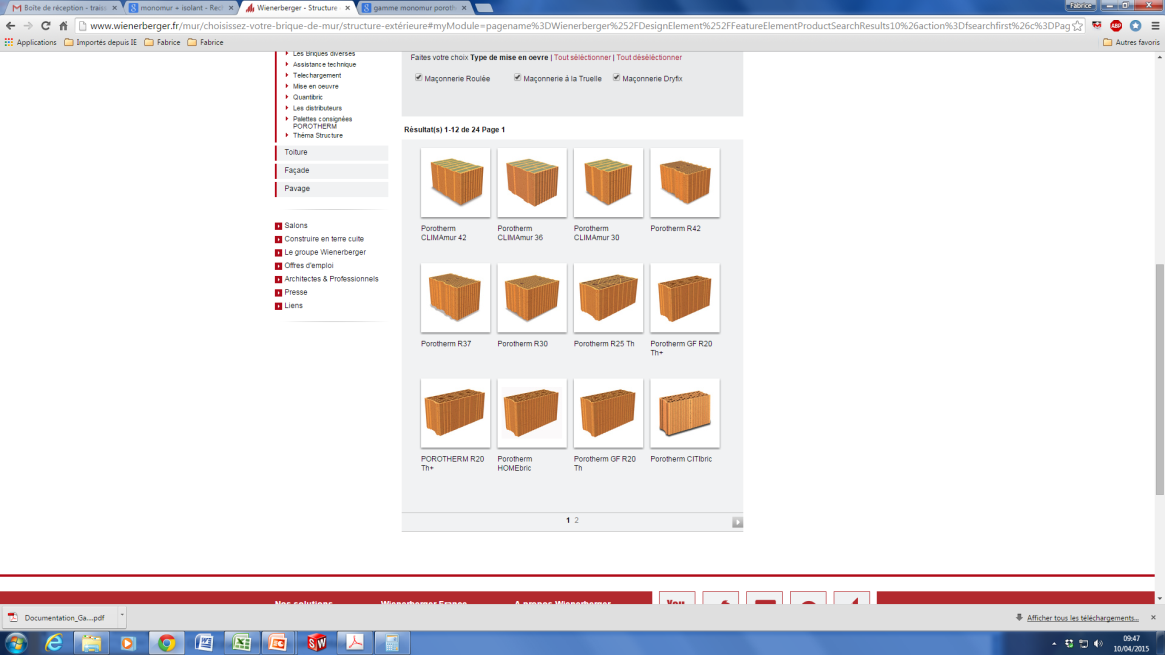 R =
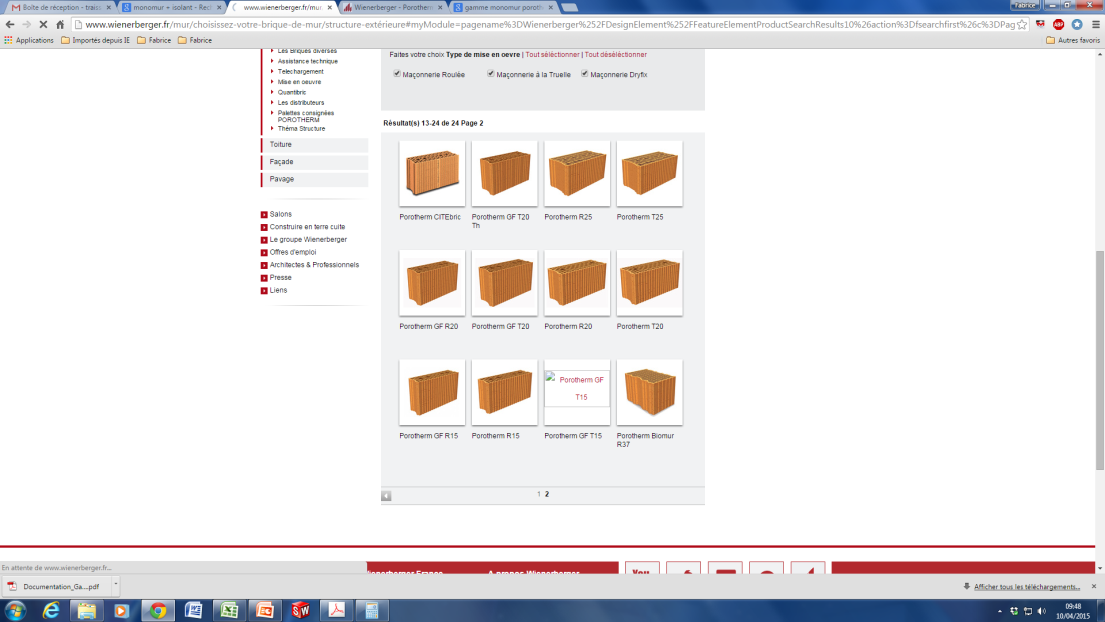 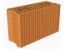 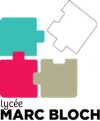 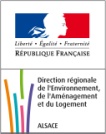 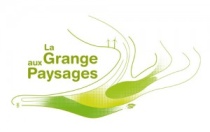 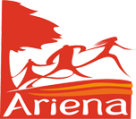 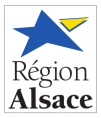 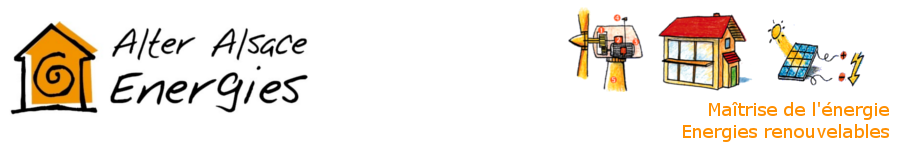 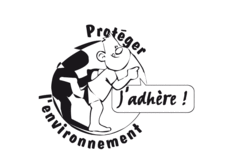 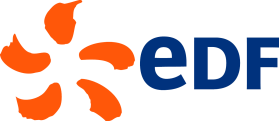 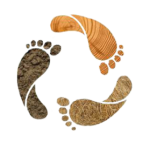 PROJET AEDD
LYCEE MARC BLOCH
2014
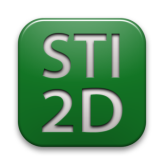 Sciences et
Technologies de 
l’Industrie et du
Développement
Durable
ARCHITECTURE ECOLOGIQUE – ECO-MATERIAUX
015
A l’Ecole du Développement Durable
Intervention de La Grange aux Paysages


4 ateliers :

- intégration paysagère,
 principes du bioclimatisme,
 cycle de vie des matériaux de construction locaux,
 impact environnemental (énergie grise) 
des matériaux de construction.
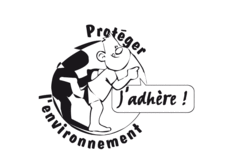 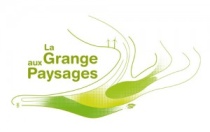 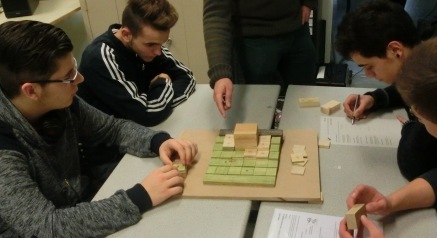 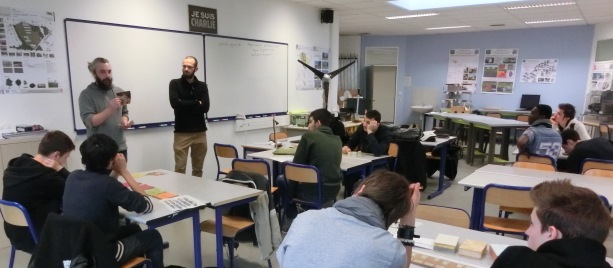 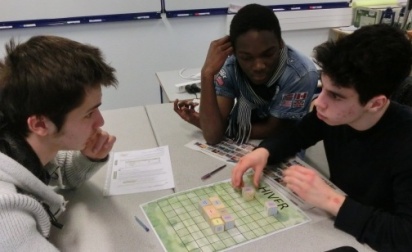 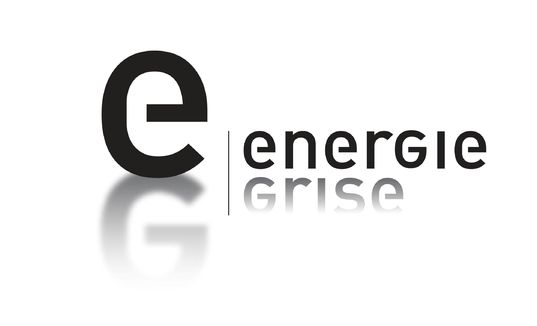 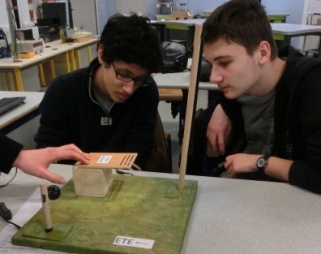 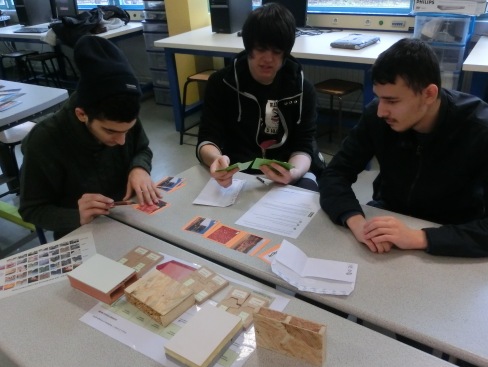 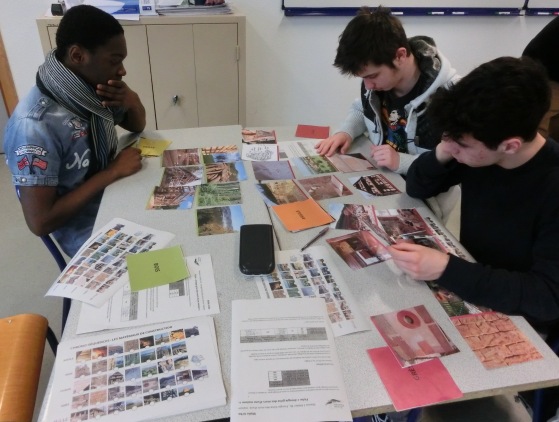 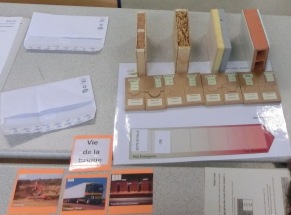 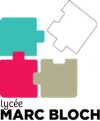 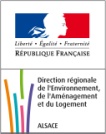 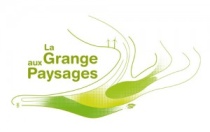 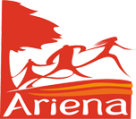 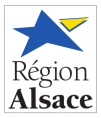 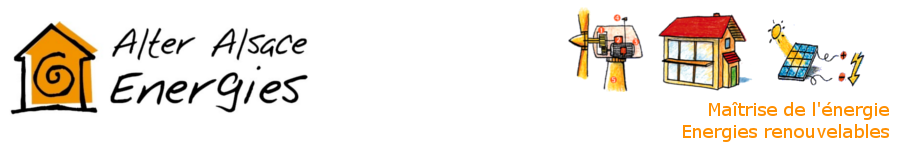 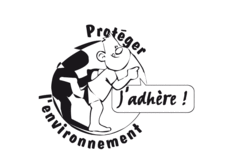 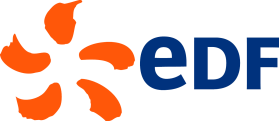 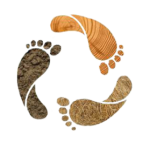 PROJET AEDD
LYCEE MARC BLOCH
2014
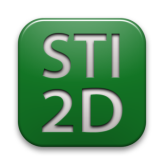 Sciences et
Technologies de 
l’Industrie et du
Développement
Durable
ARCHITECTURE ECOLOGIQUE – ECO-MATERIAUX
015
A l’Ecole du Développement Durable
Workshop 1 avec La Grange aux Paysages (à Lorentzen)


Ossature bois :
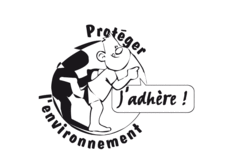 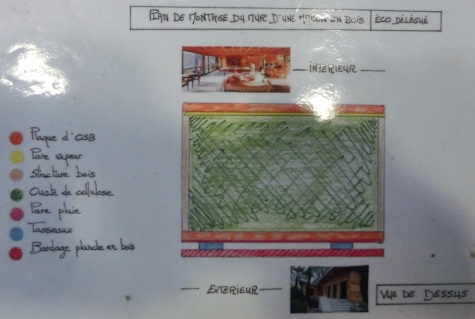 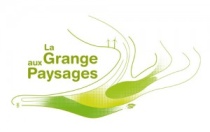 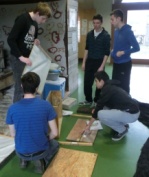 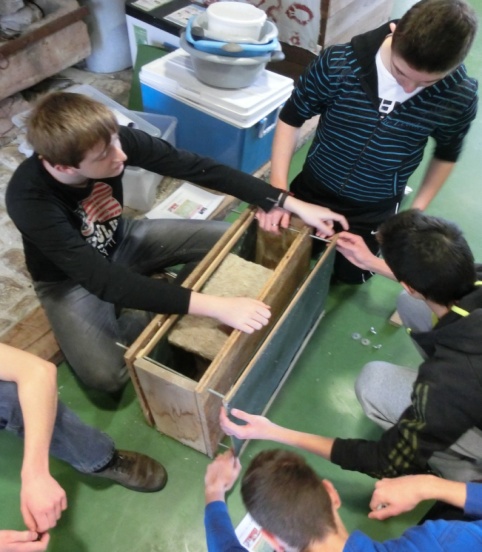 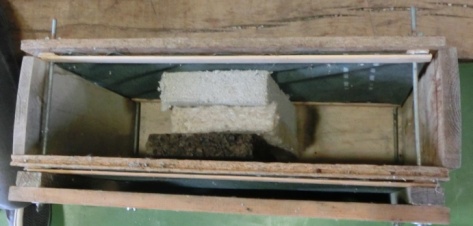 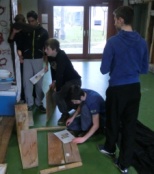 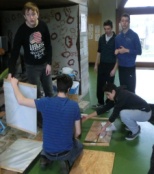 Panneau de ouate de cellulose ou

Panneau de chanvre ou

Panneau de liège expansé

 = 0,04 W/m.k
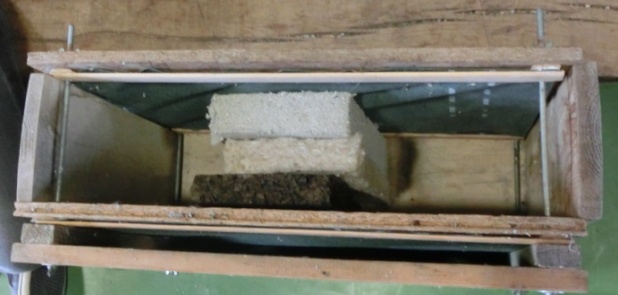 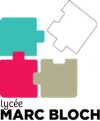 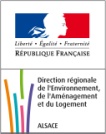 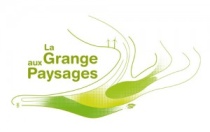 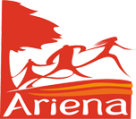 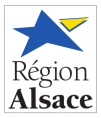 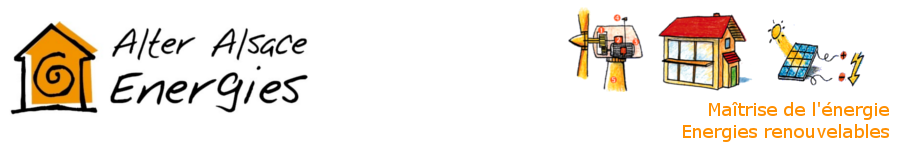 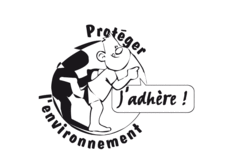 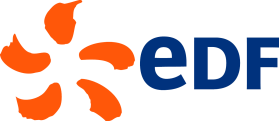 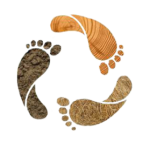 PROJET AEDD
LYCEE MARC BLOCH
2014
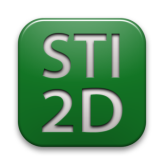 Sciences et
Technologies de 
l’Industrie et du
Développement
Durable
ARCHITECTURE ECOLOGIQUE – ECO-MATERIAUX
015
A l’Ecole du Développement Durable
Workshop 2 avec La Grange aux Paysages (à Lorentzen)


Pisé :
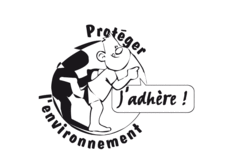 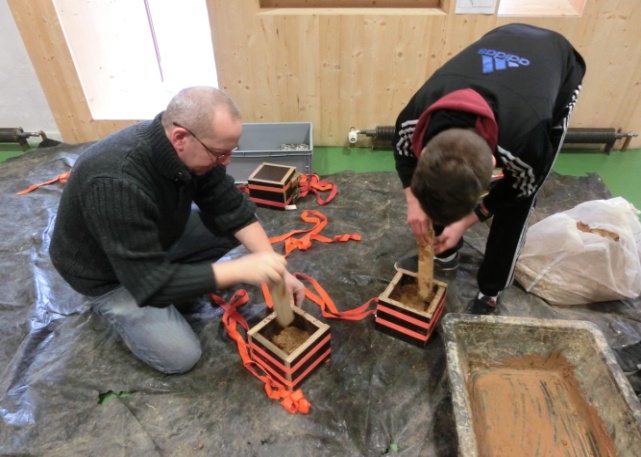 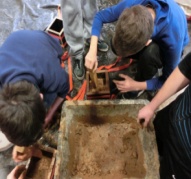 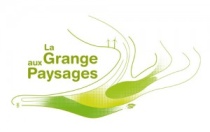 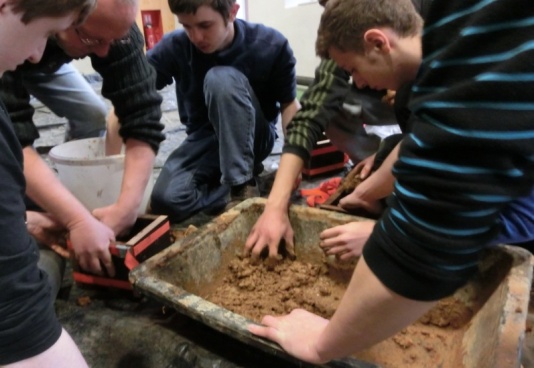 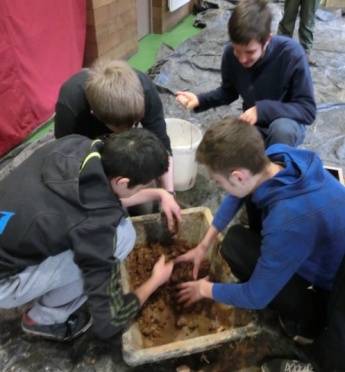 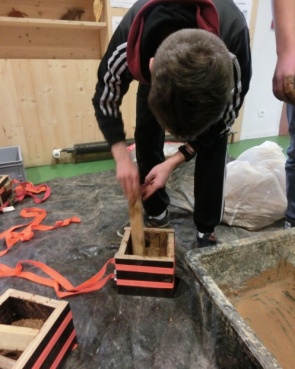 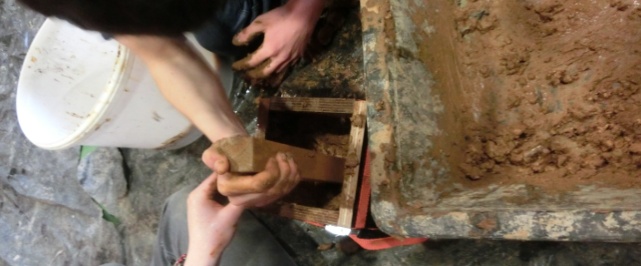 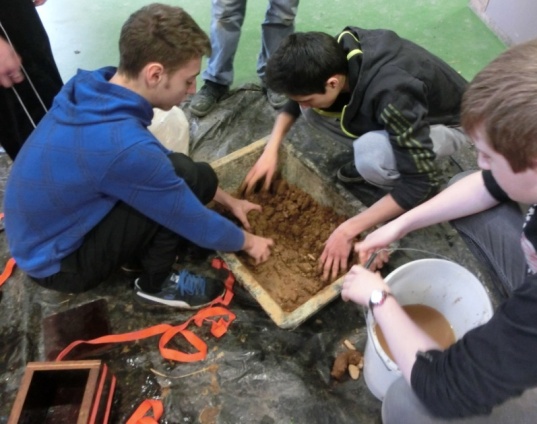 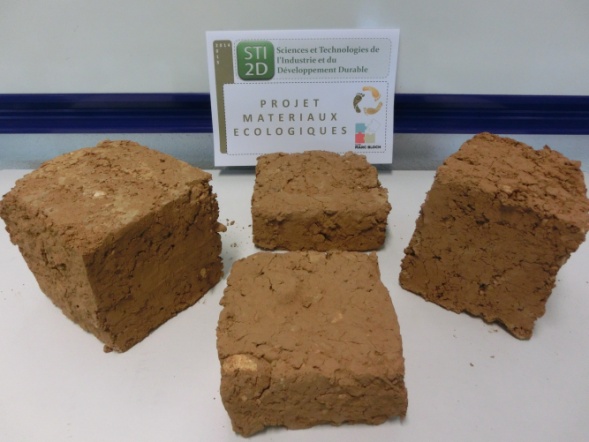 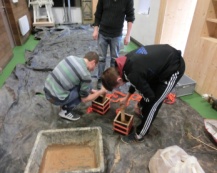 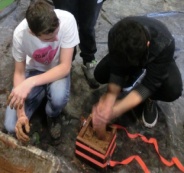 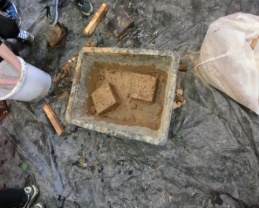 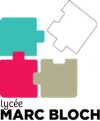 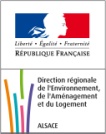 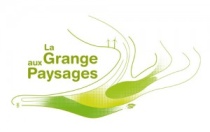 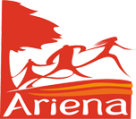 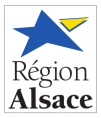 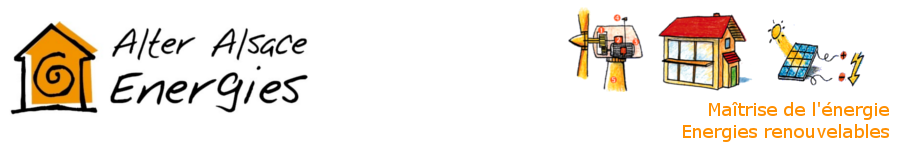 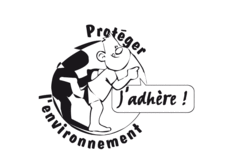 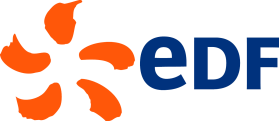 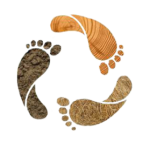 PROJET AEDD
LYCEE MARC BLOCH
2014
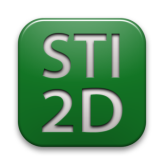 Sciences et
Technologies de 
l’Industrie et du
Développement
Durable
ARCHITECTURE ECOLOGIQUE – ECO-MATERIAUX
015
A l’Ecole du Développement Durable
Workshop 3 avec La Grange aux Paysages (à Lorentzen)


Torchis :
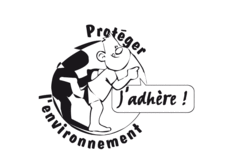 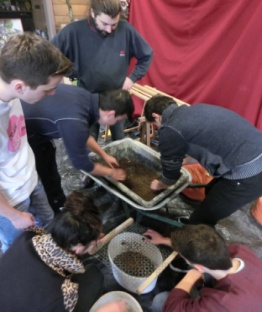 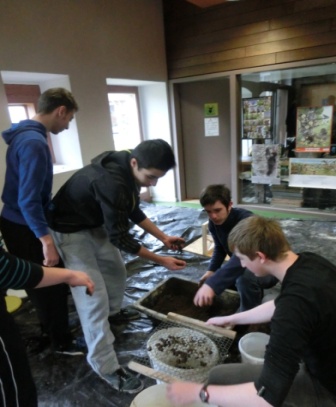 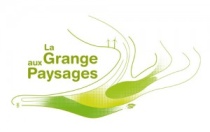 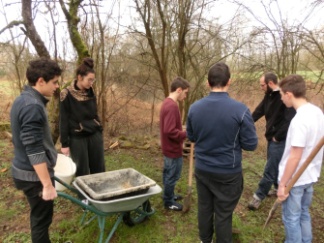 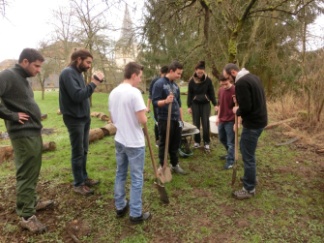 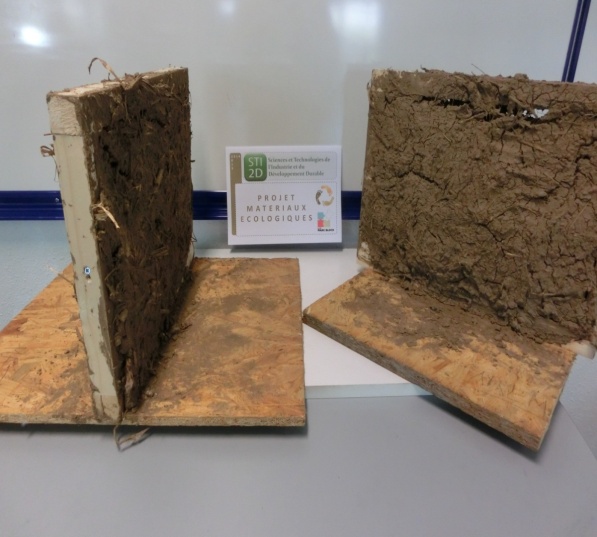 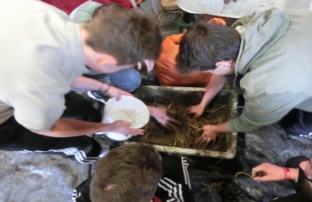 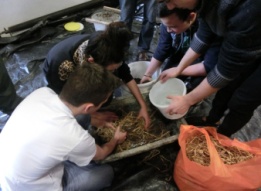 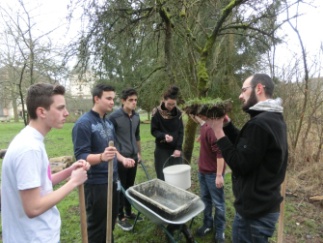 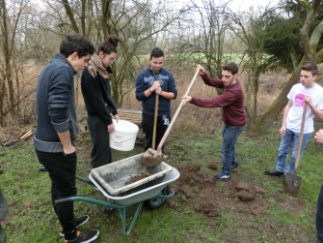 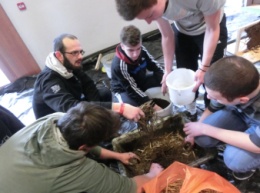 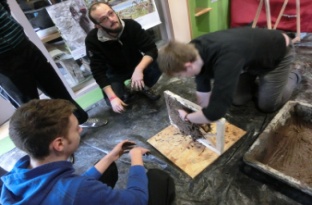 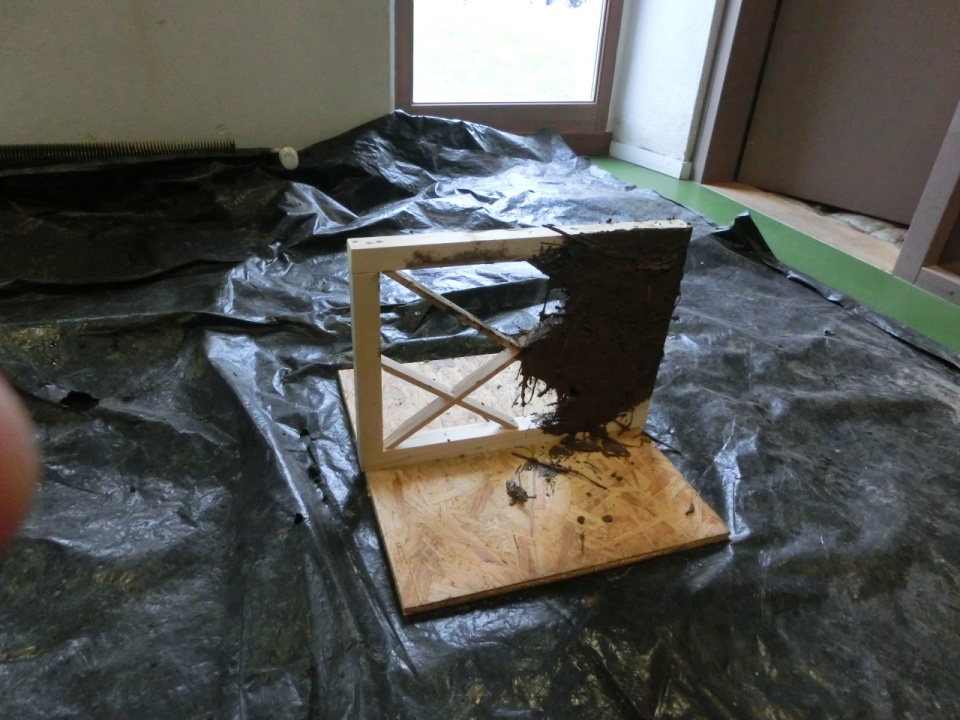 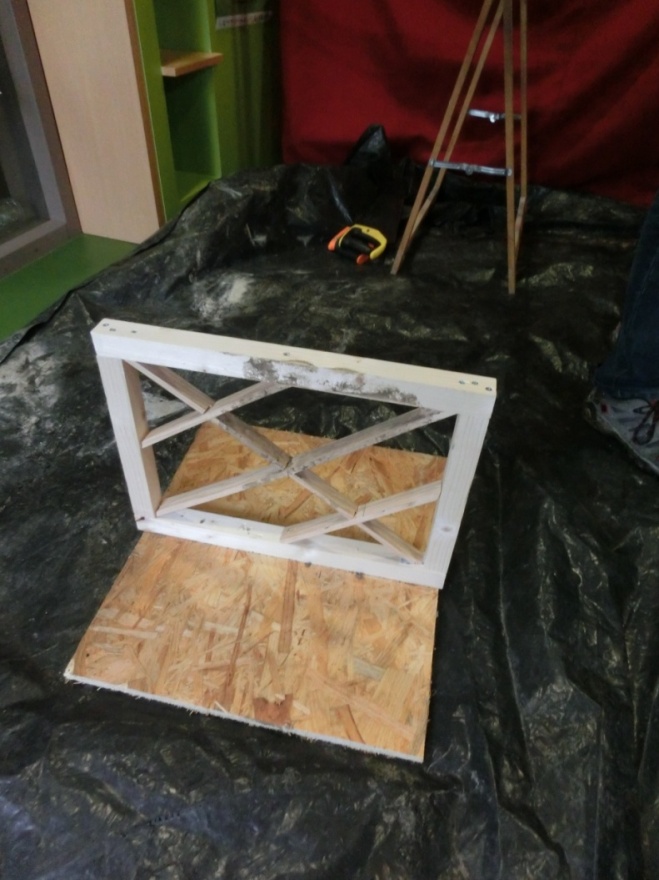 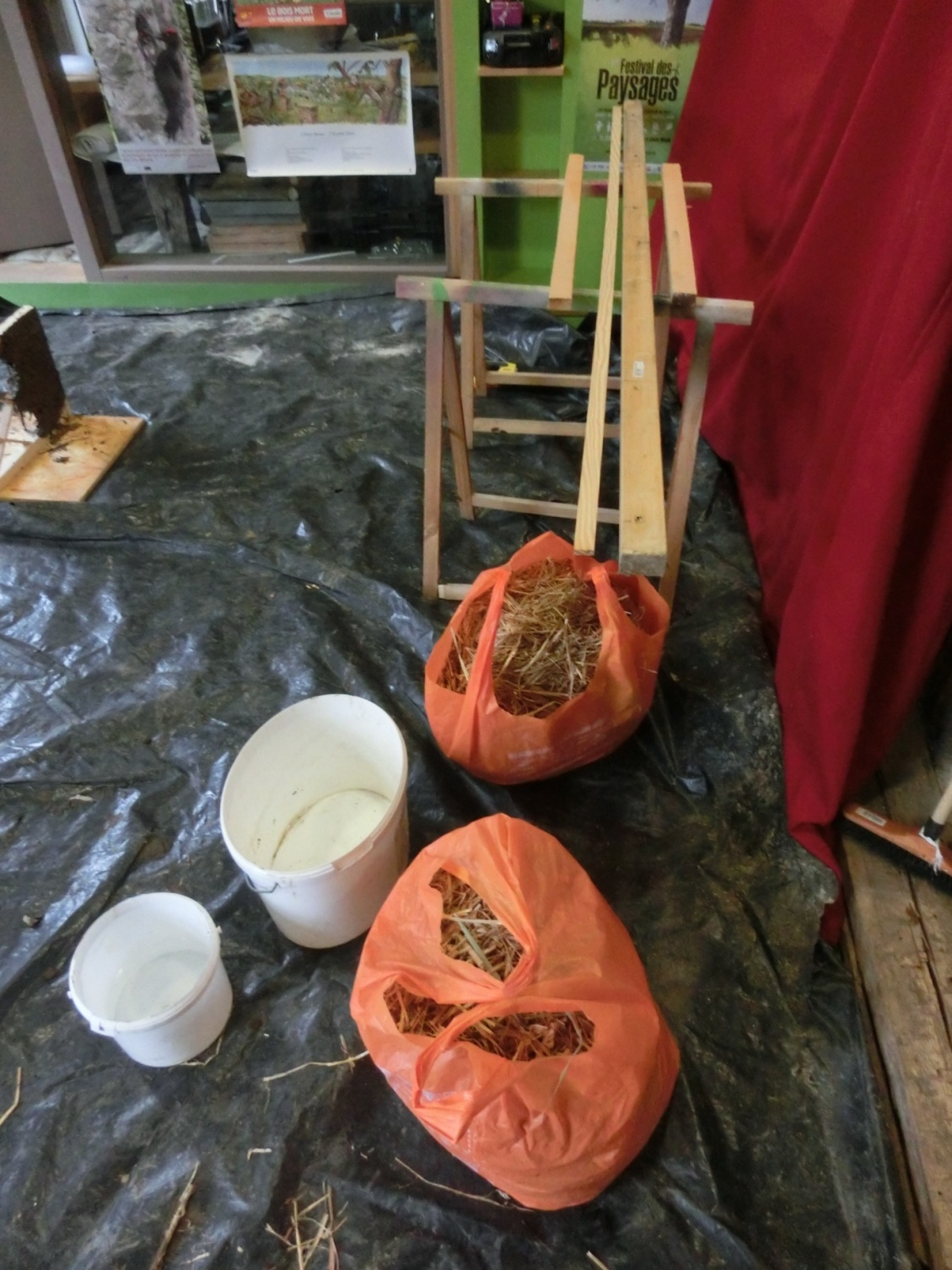 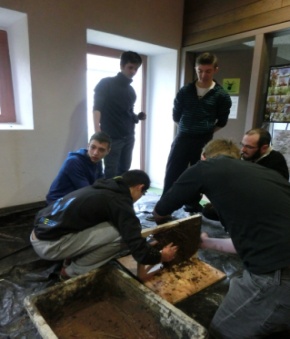 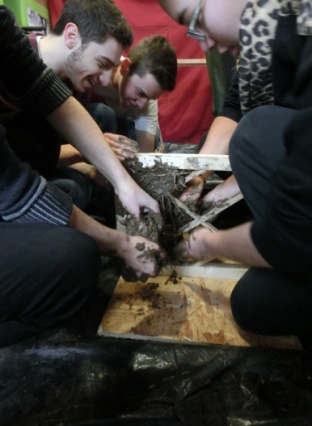 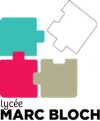 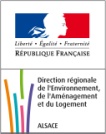 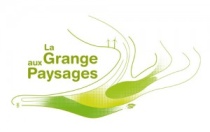 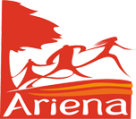 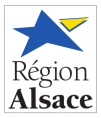 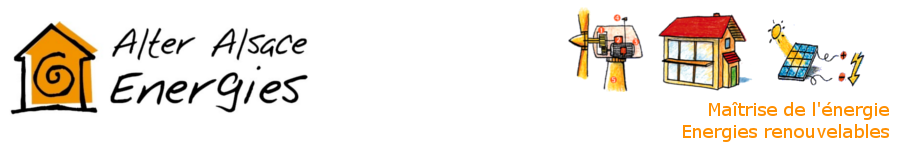 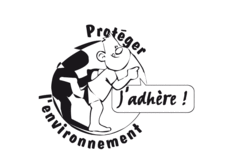 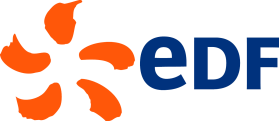 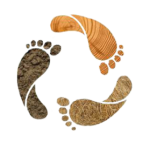 PROJET AEDD
LYCEE MARC BLOCH
2014
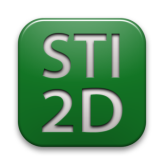 Sciences et
Technologies de 
l’Industrie et du
Développement
Durable
ARCHITECTURE ECOLOGIQUE – ECO-MATERIAUX
015
A l’Ecole du Développement Durable
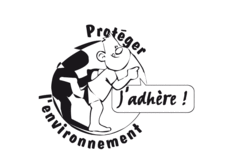 Visites avec La Grange aux Paysages

La Grange aux Paysages :

- Bâtiment HQE
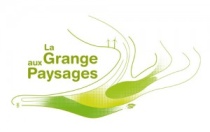 CIP LA VILLA :

 Centre d’Interprétation du Patrimoine de Dehlingen,
 Extension en pisé du bâtiment.
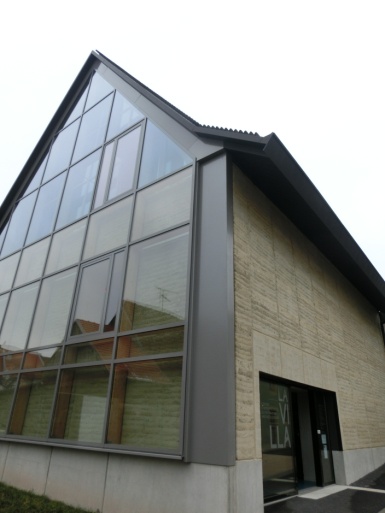 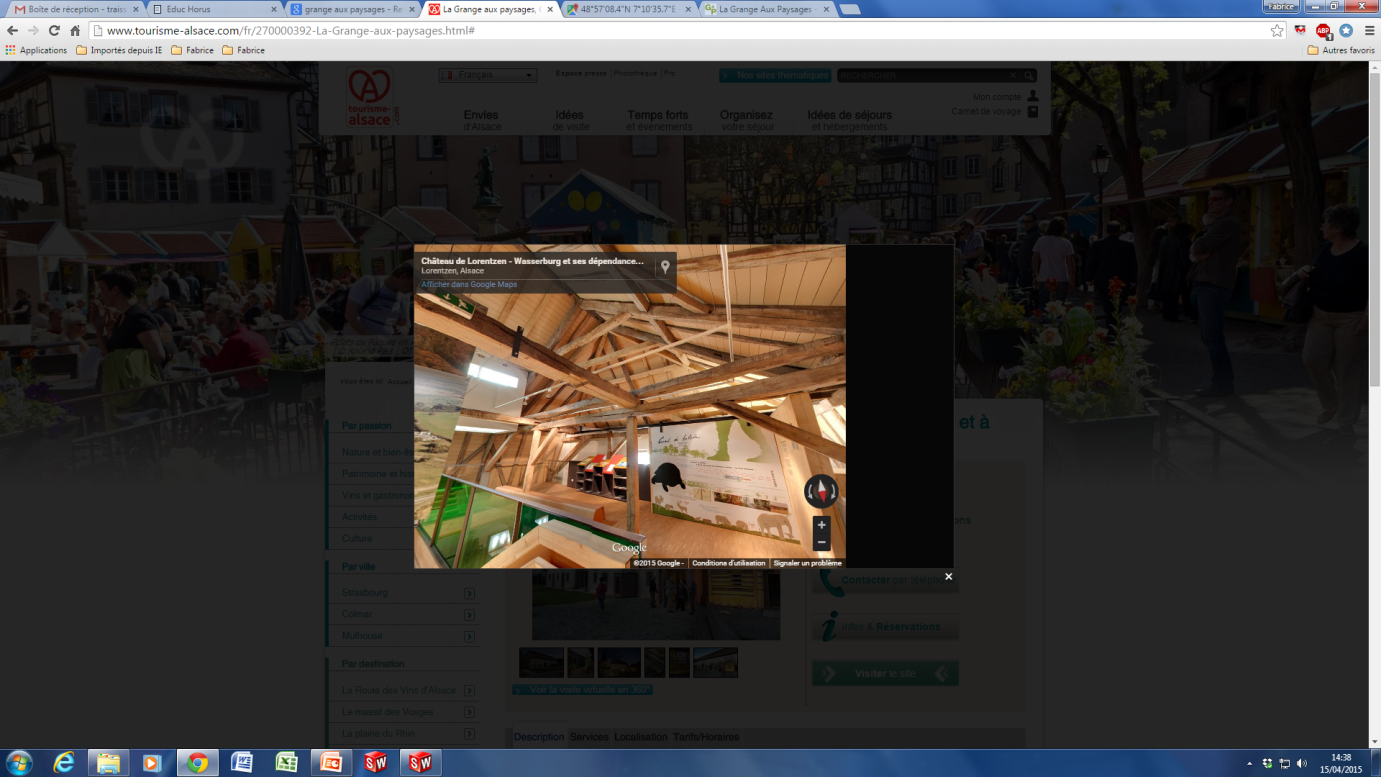 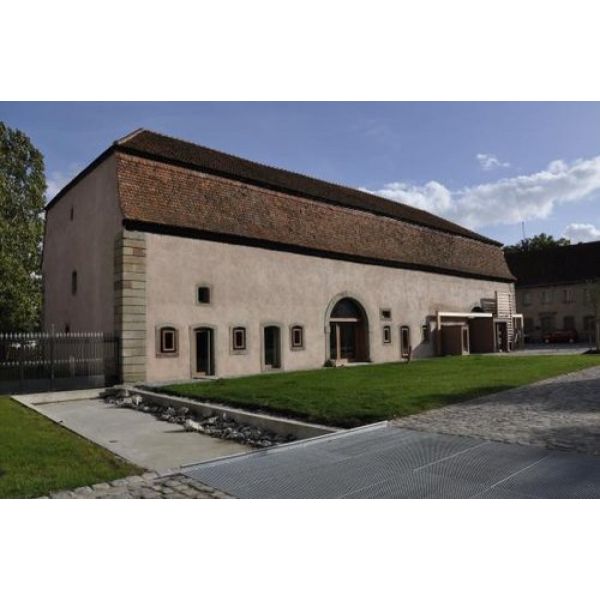 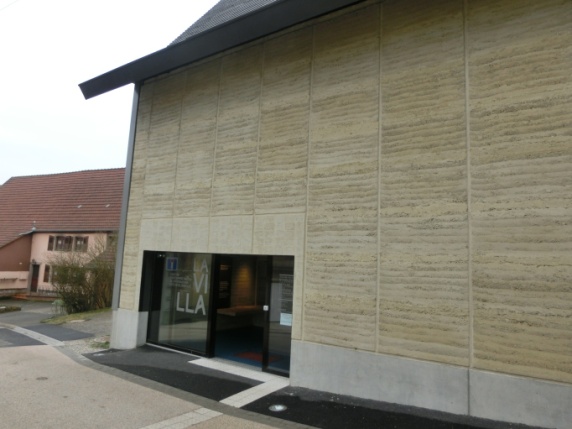 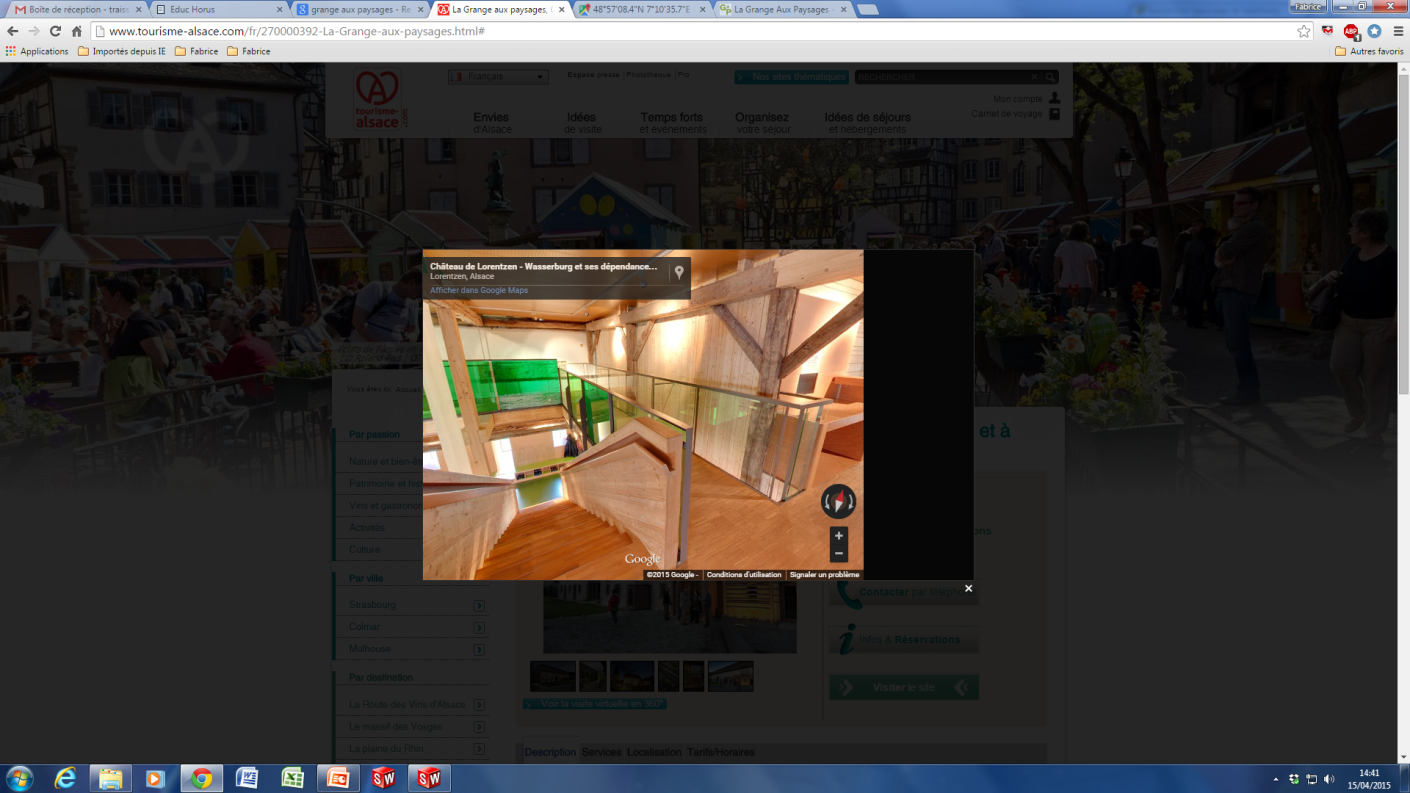 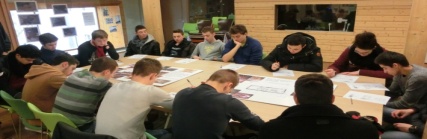 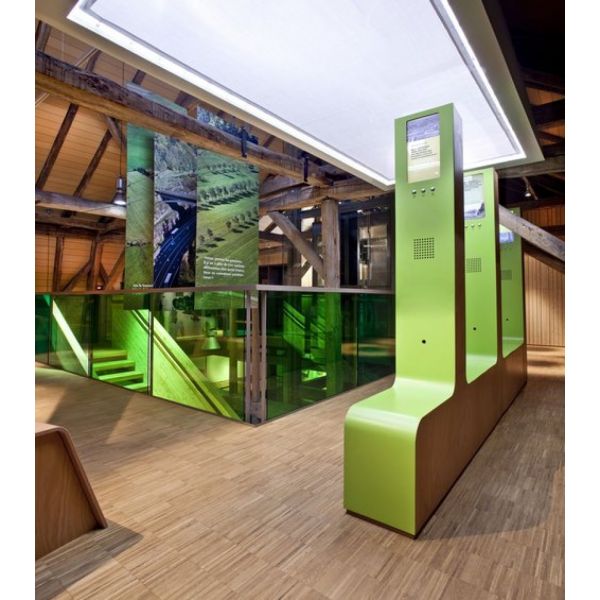 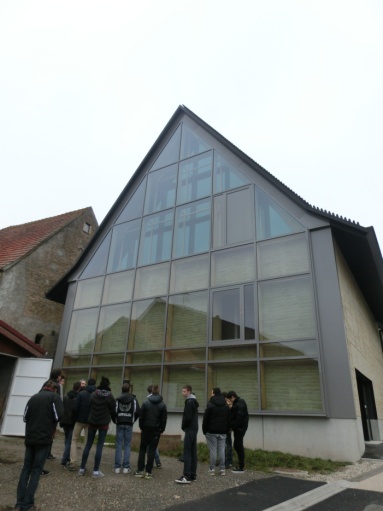 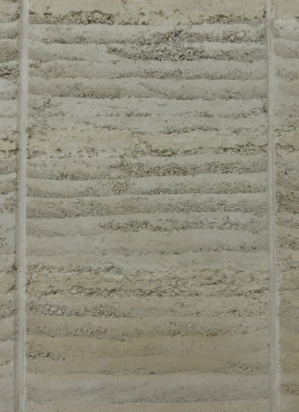 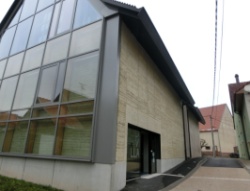 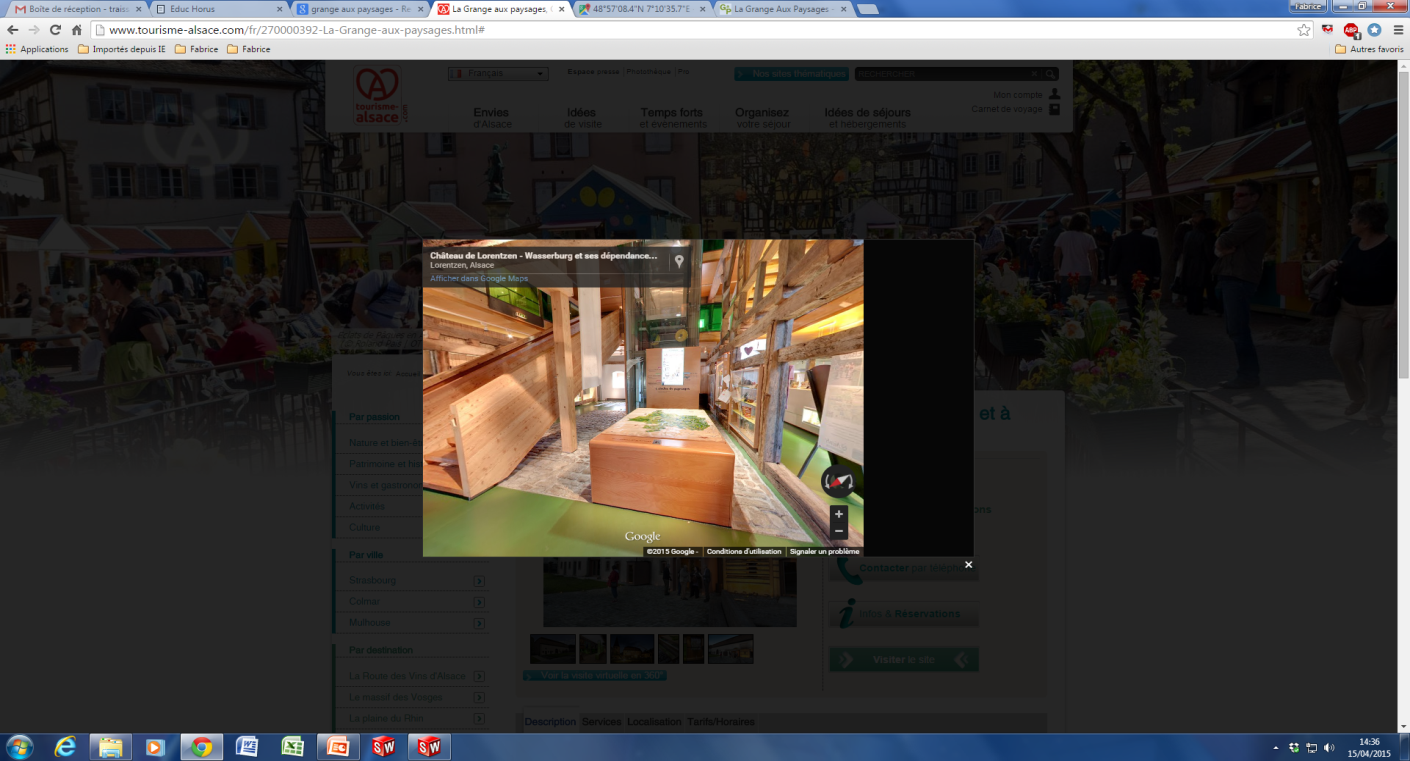 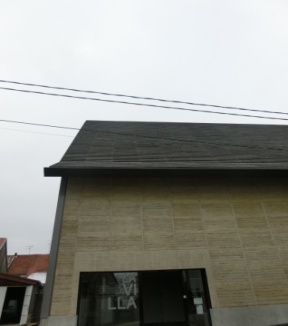 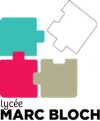 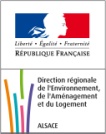 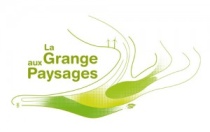 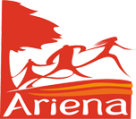 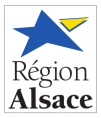 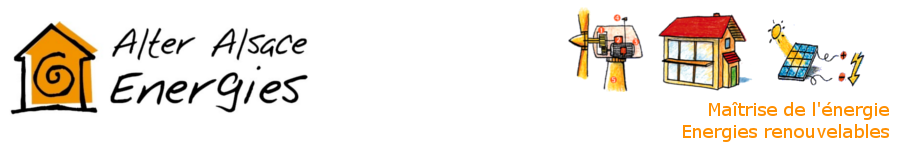 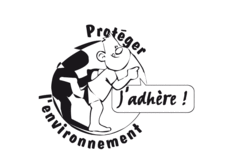 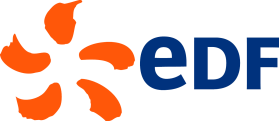 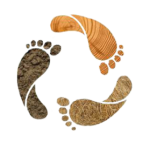 PROJET AEDD
LYCEE MARC BLOCH
2014
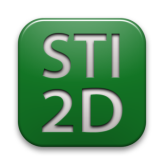 Sciences et
Technologies de 
l’Industrie et du
Développement
Durable
ARCHITECTURE ECOLOGIQUE – ECO-MATERIAUX
015
A l’Ecole du Développement Durable
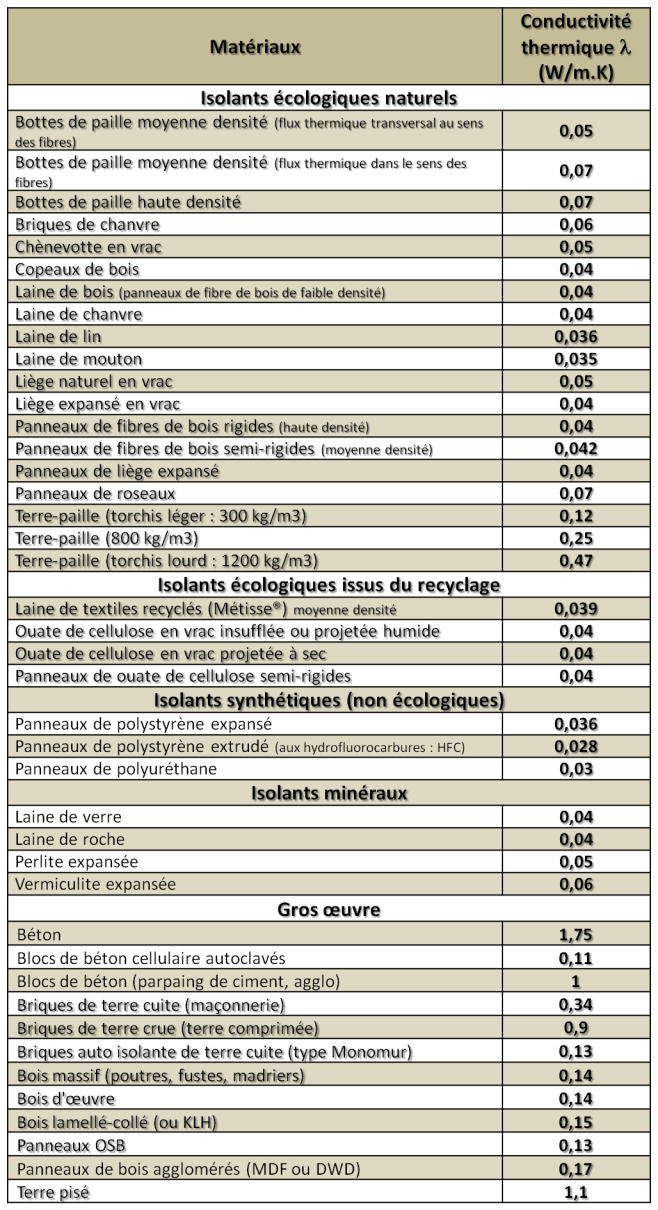 Exploitation des interventions

Tableau des résistances thermiques 
des matériaux de construction :

Elaboration d’une matériauthèque :
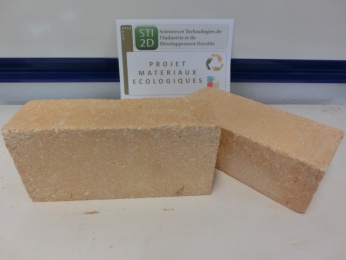 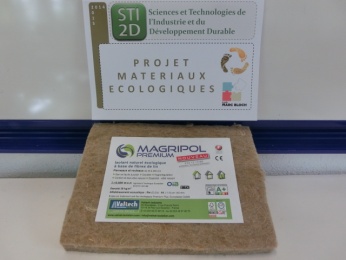 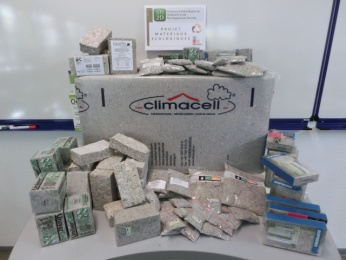 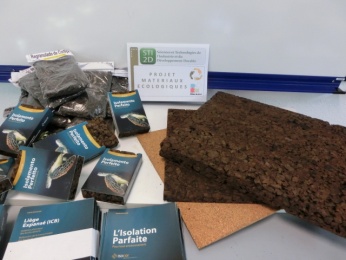 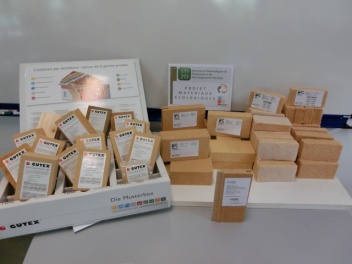 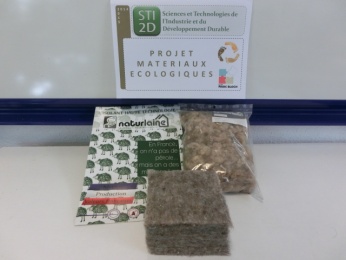 e

R =
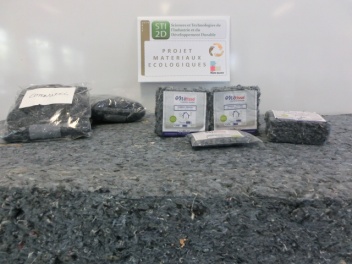 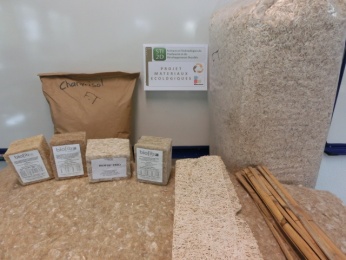 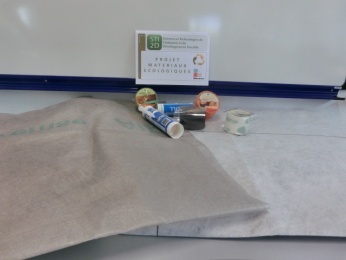 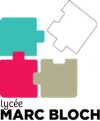 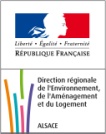 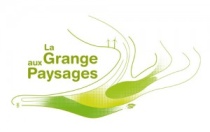 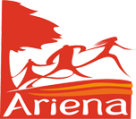 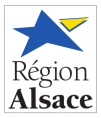 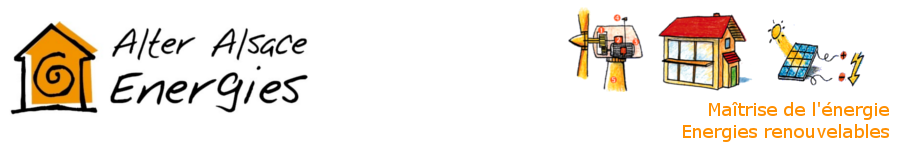 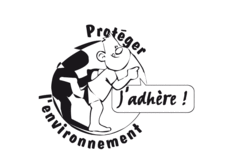 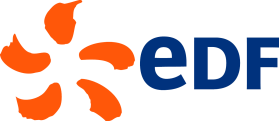 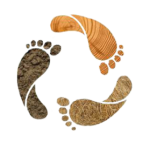 PROJET AEDD
LYCEE MARC BLOCH
2014
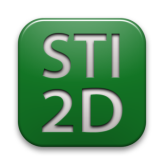 Sciences et
Technologies de 
l’Industrie et du
Développement
Durable
ARCHITECTURE ECOLOGIQUE – ECO-MATERIAUX
015
A l’Ecole du Développement Durable
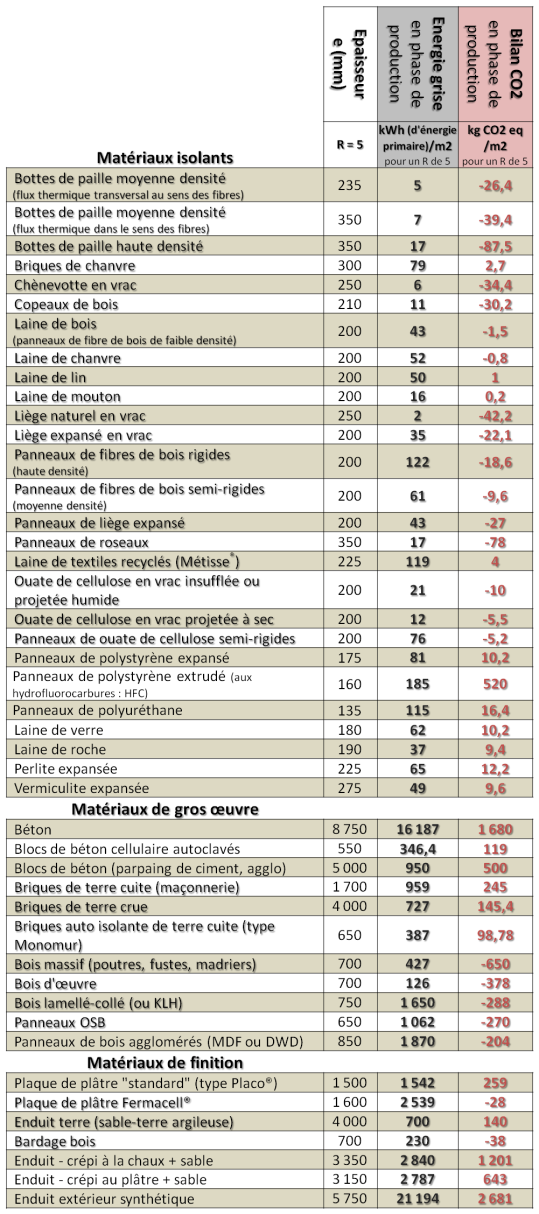 Exploitation des interventions

Tableau des consommations d’énergie grise et des émissions de CO2 lors de la phase de production d’un m² de chacun de ces différents matériaux de construction :

Energie grise en kWhEP/m²
 EP : Energie primaire (énergie directement prélevée dans la nature)




 Bilan CO2 en kg CO2 eq./m²
EP : Energie primaire (énergie directement prélevée dans la nature)





Tableau réalisé par le professeur à partir des FDES (Fiches de Déclaration Environnementales et Sanitaires) des différents matériaux de construction.
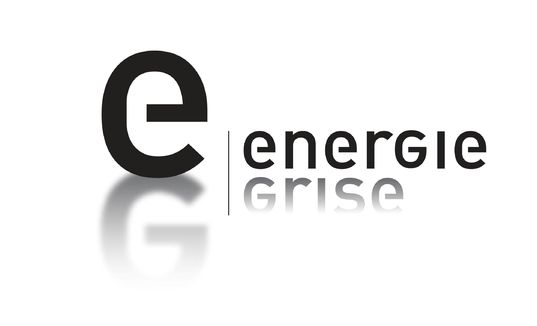 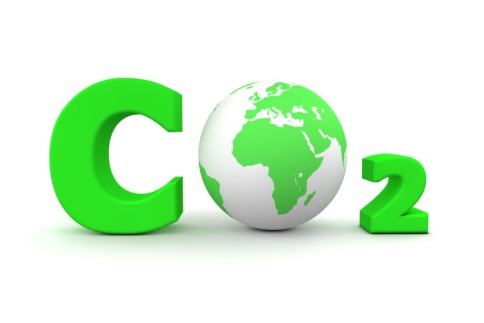 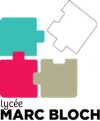 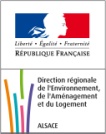 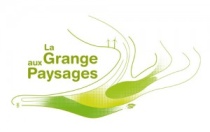 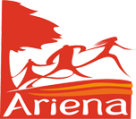 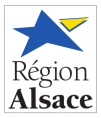 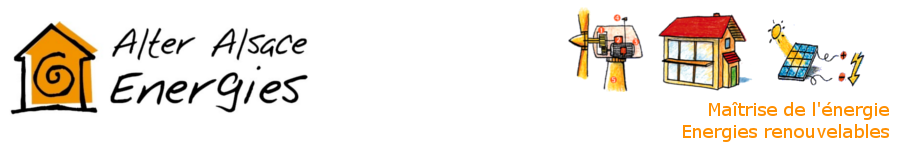 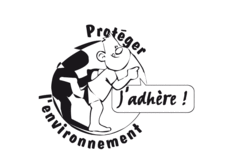 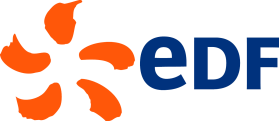 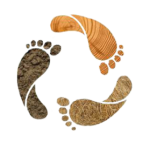 PROJET AEDD
LYCEE MARC BLOCH
2014
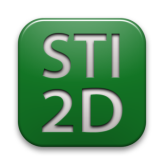 Sciences et
Technologies de 
l’Industrie et du
Développement
Durable
ARCHITECTURE ECOLOGIQUE – ECO-MATERIAUX
015
A l’Ecole du Développement Durable
Réalisation de maquettes d’ossatures bois

Maquette 1 - Laine recyclée Métisse  (isolant) :
Résistance thermique Rt 
du mur maquette 1 :

Energie grise pour produire 1 m² de mur maquette 1 :

Bilan CO2 pour produire 1 m² de mur maquette 1 :
5,21 m².K/W
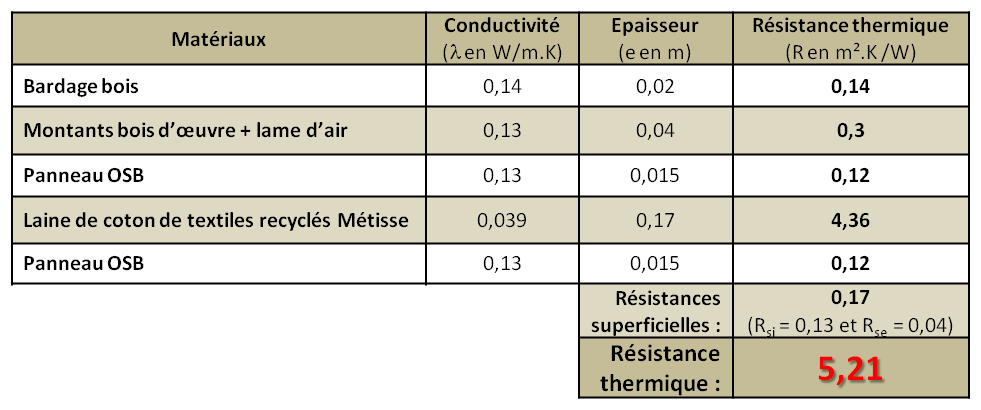 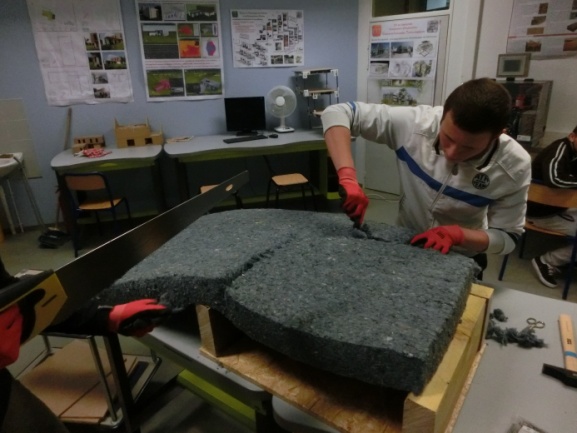 166 kWhEP
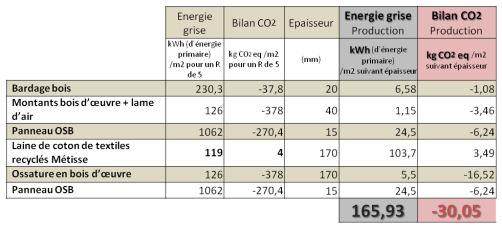 -30 kg CO2 eq.
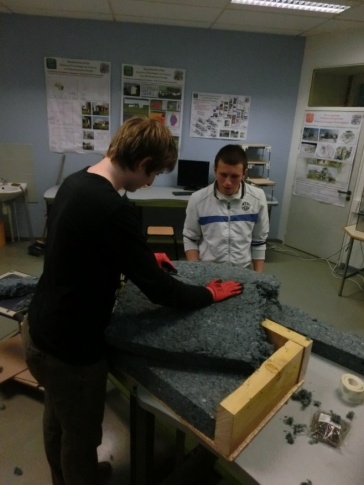 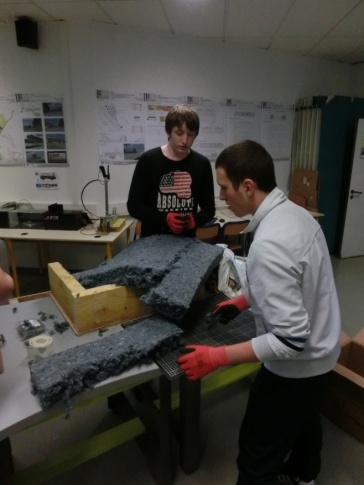 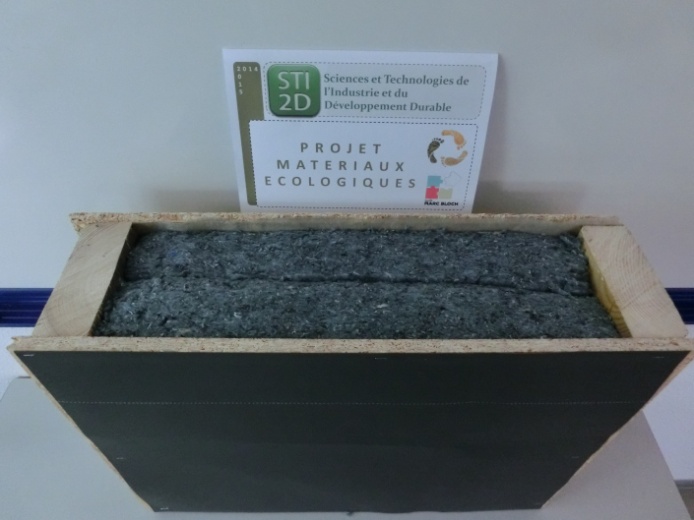 Comparatif avec un mur conventionnel (1 m²) en béton et polystyrène :
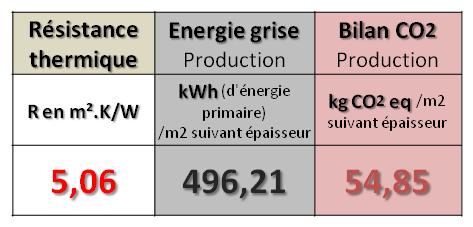 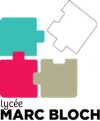 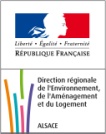 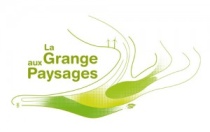 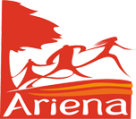 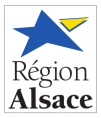 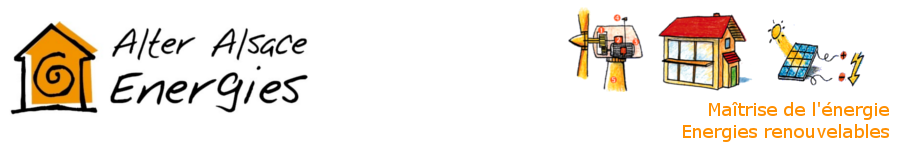 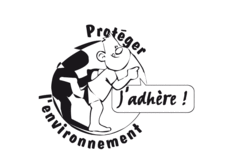 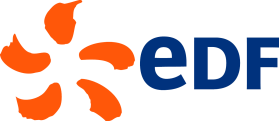 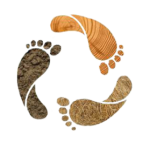 PROJET AEDD
LYCEE MARC BLOCH
2014
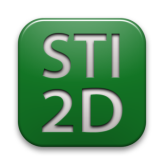 Sciences et
Technologies de 
l’Industrie et du
Développement
Durable
ARCHITECTURE ECOLOGIQUE – ECO-MATERIAUX
015
A l’Ecole du Développement Durable
Réalisation de maquettes d’ossatures bois

Maquette 2 - Panneaux de fibre de bois (isolant) :
Résistance thermique Rt 
du mur maquette 2 :

Energie grise pour produire 1 m² de mur maquette 2 :

Bilan CO2 pour produire 1 m² de mur maquette 2 :
5,32 m².K/W
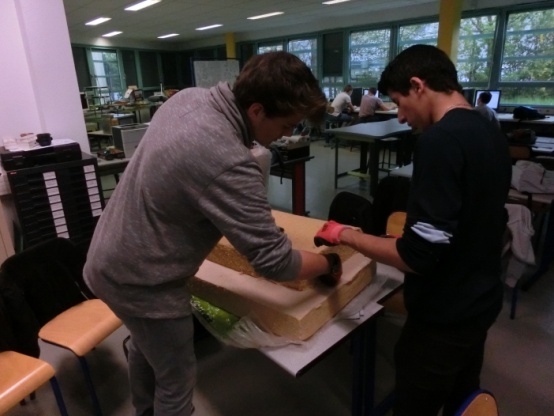 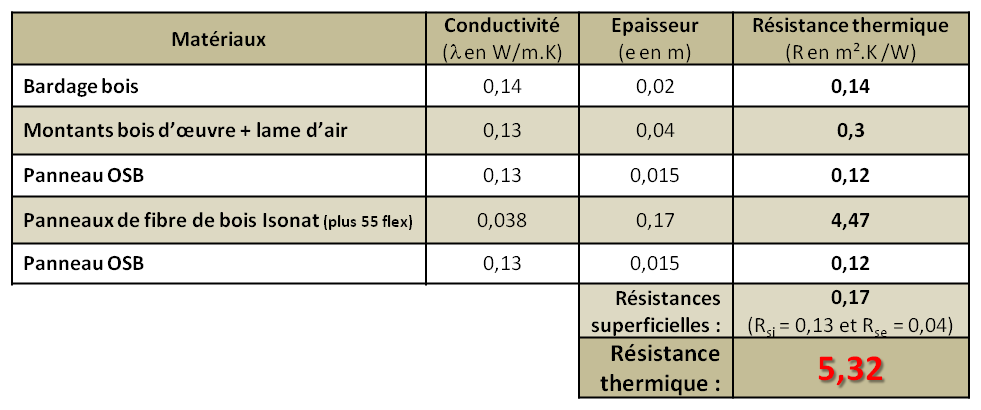 117 kWhEP
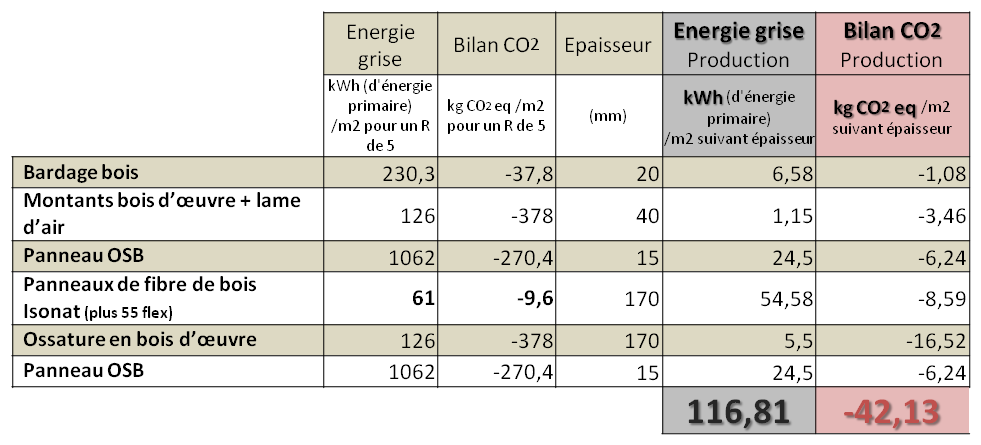 -42 kg CO2 eq.
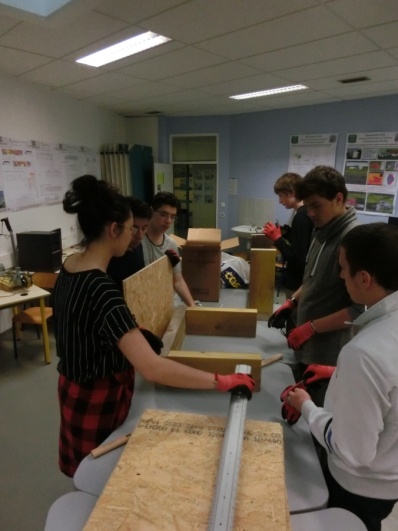 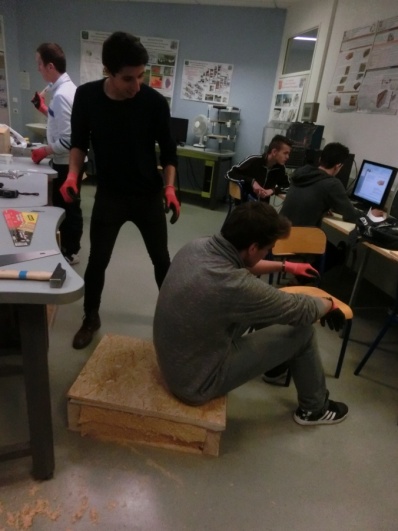 Comparatif avec un mur conventionnel (1 m²) en béton et polystyrène :
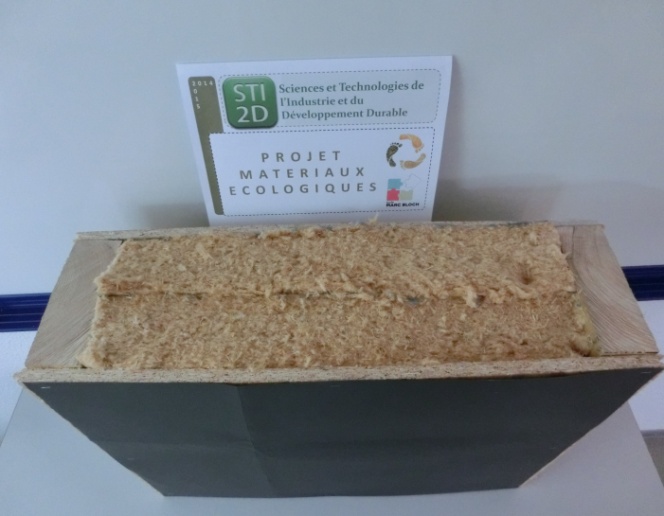 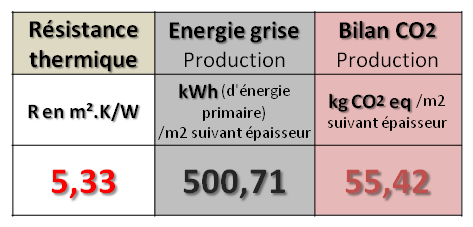 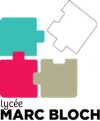 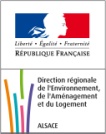 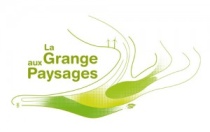 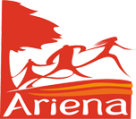 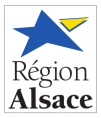 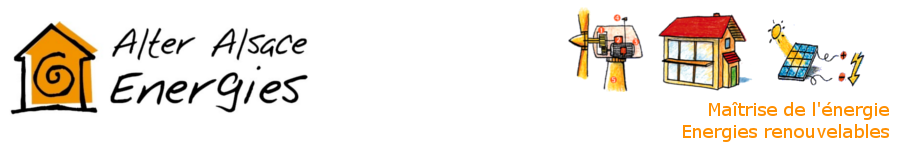 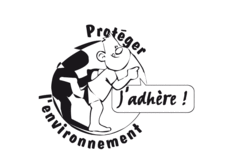 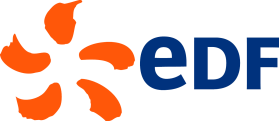 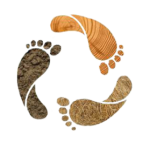 PROJET AEDD
LYCEE MARC BLOCH
2014
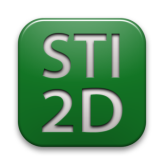 Sciences et
Technologies de 
l’Industrie et du
Développement
Durable
ARCHITECTURE ECOLOGIQUE – ECO-MATERIAUX
015
A l’Ecole du Développement Durable
Réalisation de maquettes d’ossatures bois

Maquette 3 - Ouate de cellulose (isolant) :
Résistance thermique Rt 
du mur maquette 3 :

Energie grise pour produire 1 m² de mur maquette 3 :

Bilan CO2 pour produire 1 m² de mur maquette 3 :
5,1 m².K/W
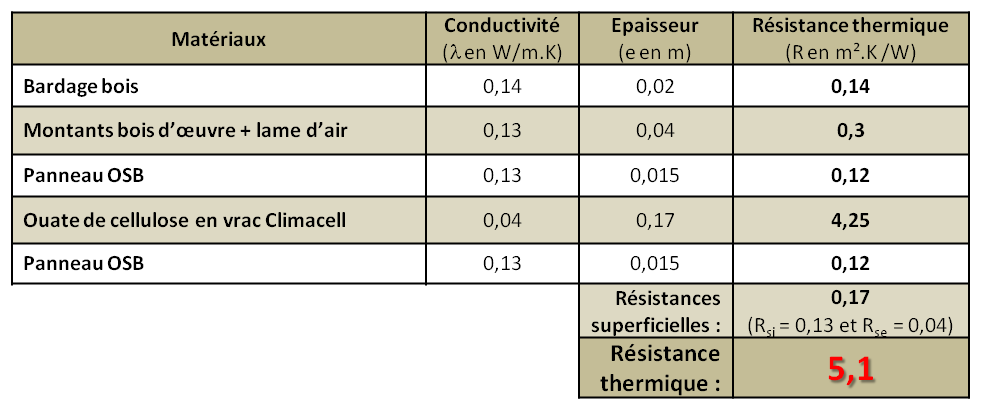 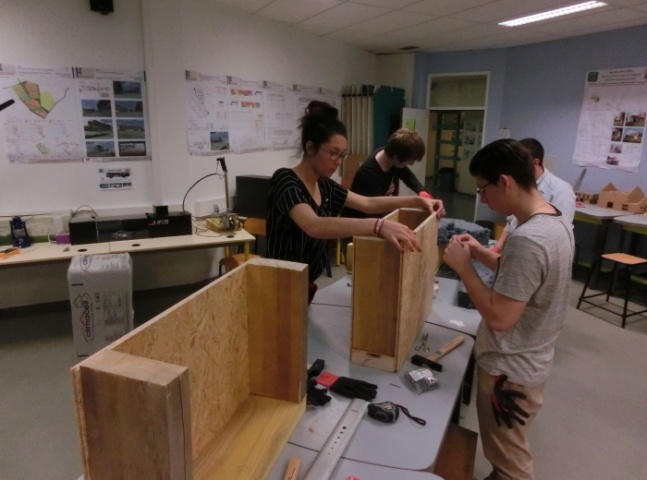 72 kWhEP
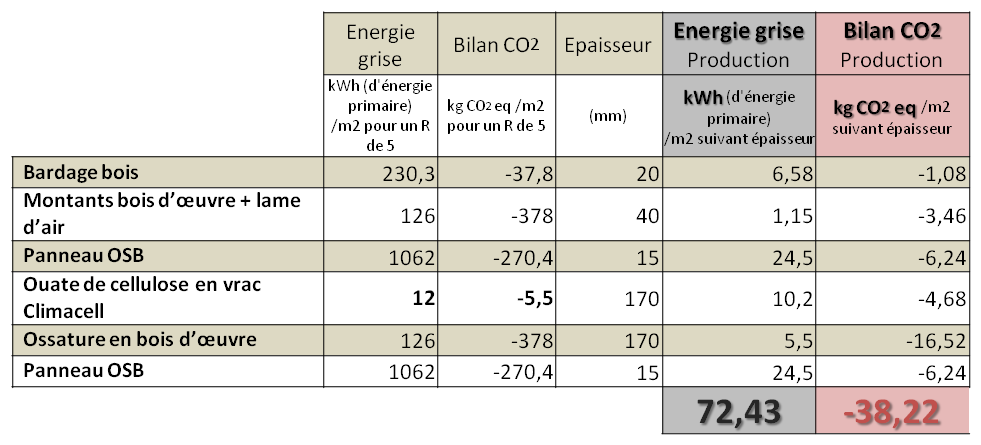 -38 kg CO2 eq.
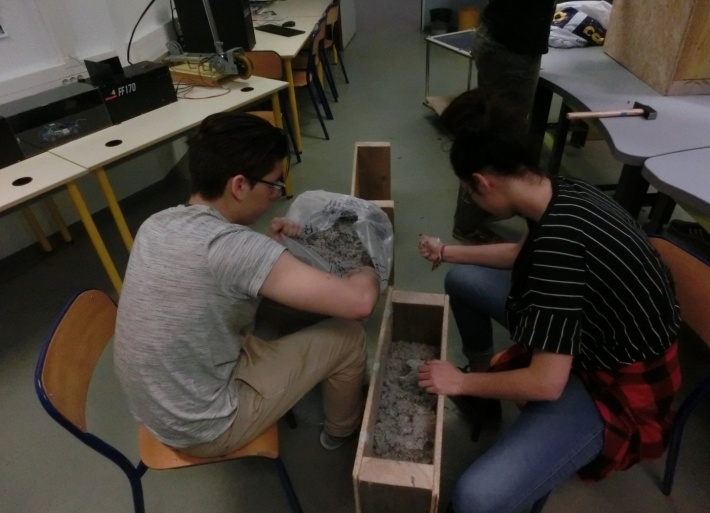 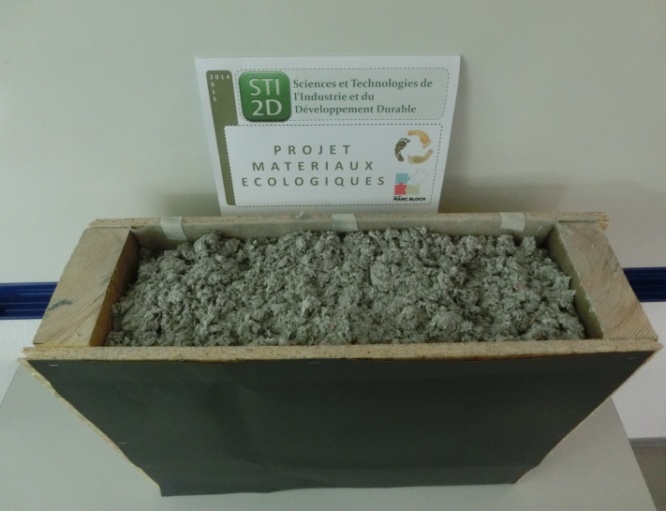 Comparatif avec un mur conventionnel (1 m²) en béton et polystyrène :
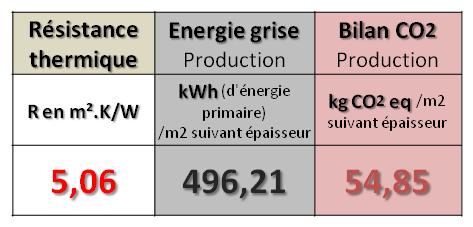 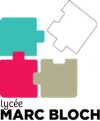 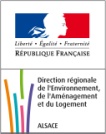 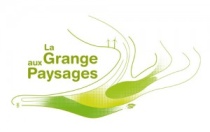 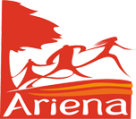 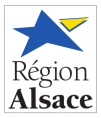 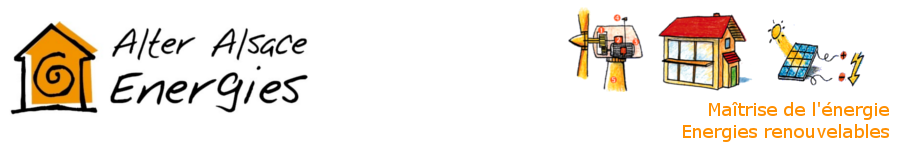 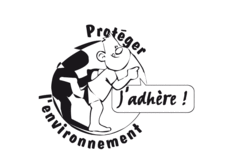 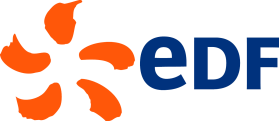 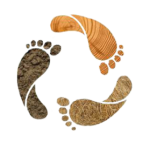 PROJET AEDD
LYCEE MARC BLOCH
2014
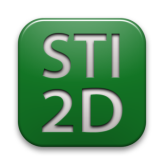 Sciences et
Technologies de 
l’Industrie et du
Développement
Durable
ARCHITECTURE ECOLOGIQUE – ECO-MATERIAUX
015
A l’Ecole du Développement Durable
Réalisation de maquettes d’ossatures bois

Maquette 4 – Laine de chanvre (isolant) :
Résistance thermique Rt 
du mur maquette 4 :

Energie grise pour produire 1 m² de mur maquette 4 :

Bilan CO2 pour produire 1 m² de mur maquette 4 :
5 m².K/W
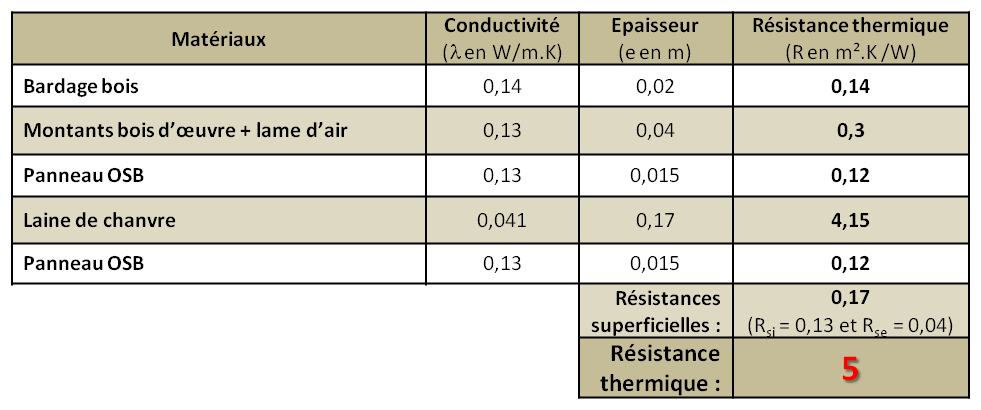 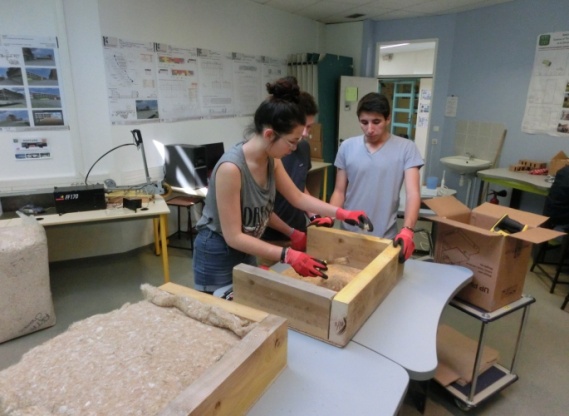 105 kWhEP
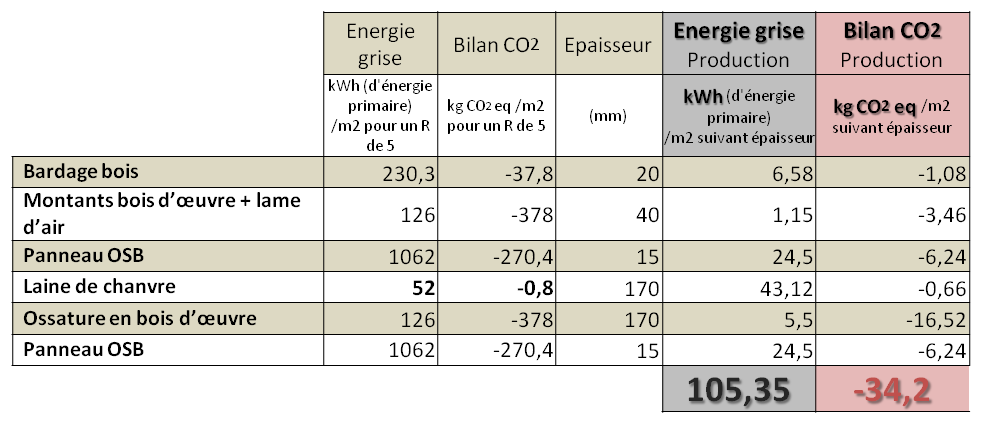 -34 kg CO2 eq.
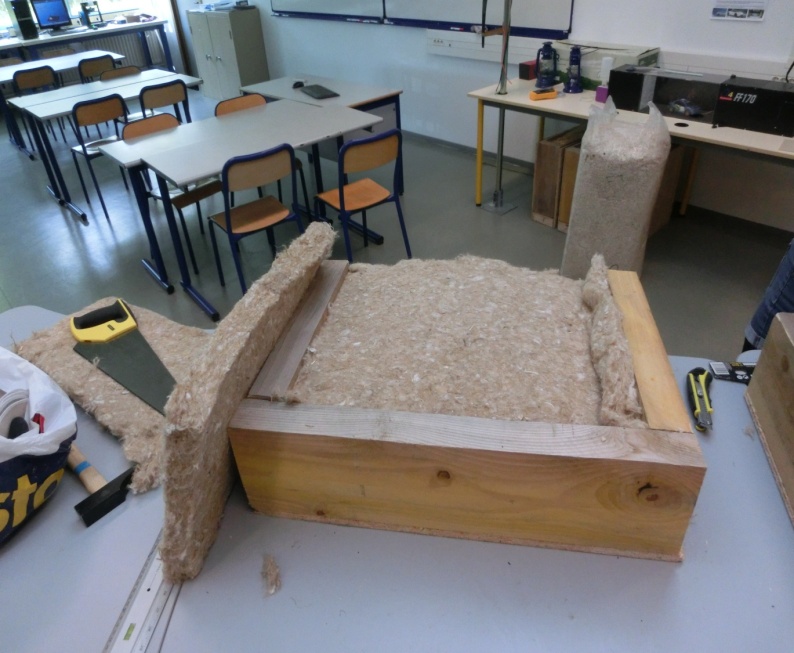 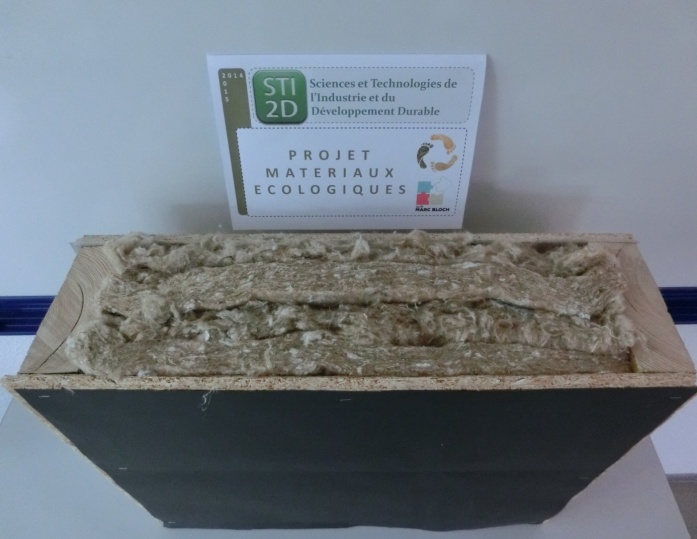 Comparatif avec un mur conventionnel (1 m²) en béton et polystyrène :
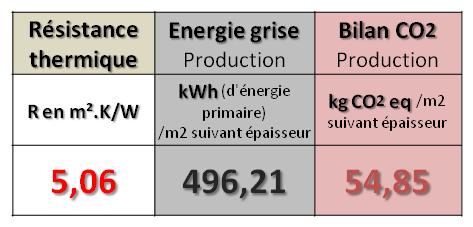 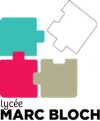 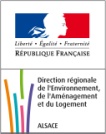 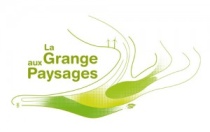 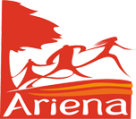 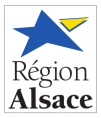 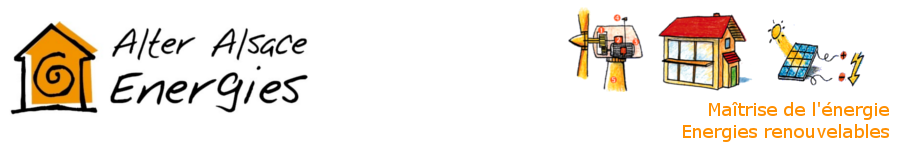 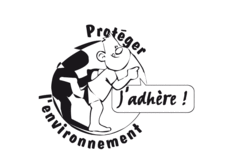 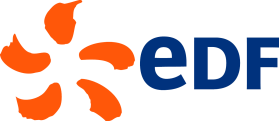 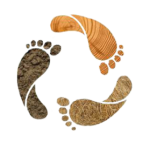 PROJET AEDD
LYCEE MARC BLOCH
2014
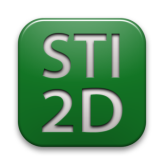 Sciences et
Technologies de 
l’Industrie et du
Développement
Durable
ARCHITECTURE ECOLOGIQUE – ECO-MATERIAUX
015
A l’Ecole du Développement Durable
Réalisation de maquettes d’ossatures bois

Maquette 5 – Chènevotte en vrac (isolant) :
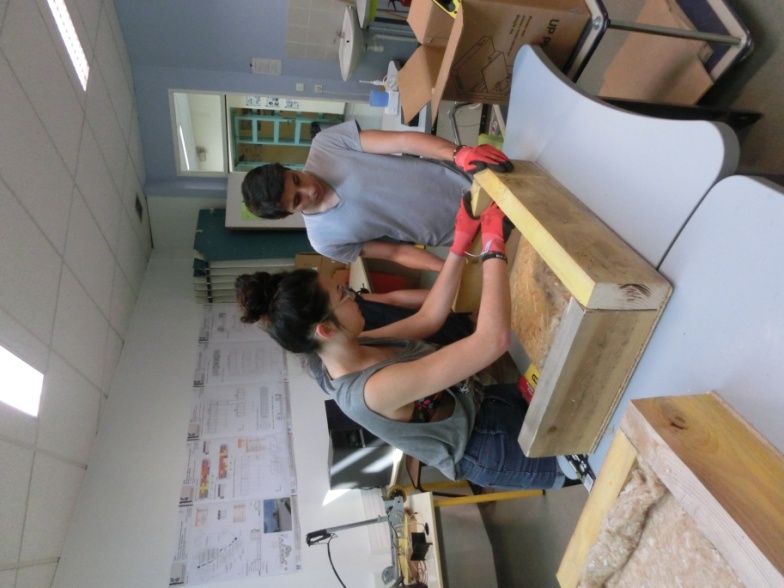 Résistance thermique Rt 
du mur maquette 5 :

Energie grise pour produire 1 m² de mur maquette 5 :

Bilan CO2 pour produire 1 m² de mur maquette 5 :
4,25 m².K/W
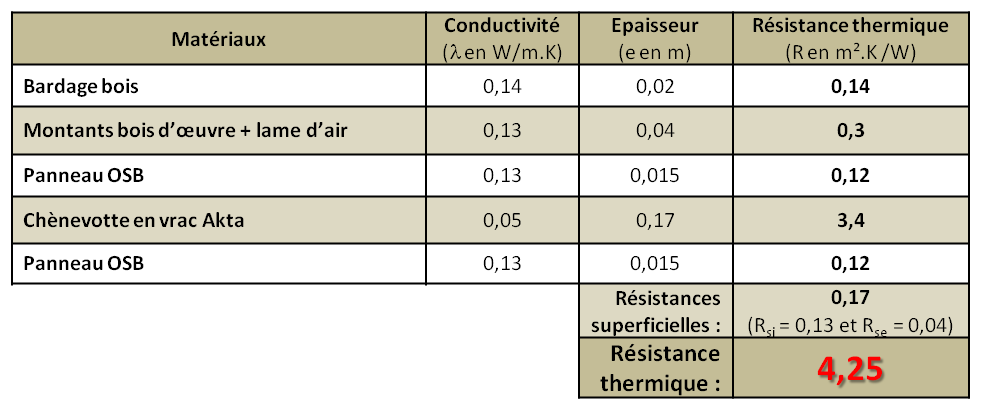 66 kWhEP
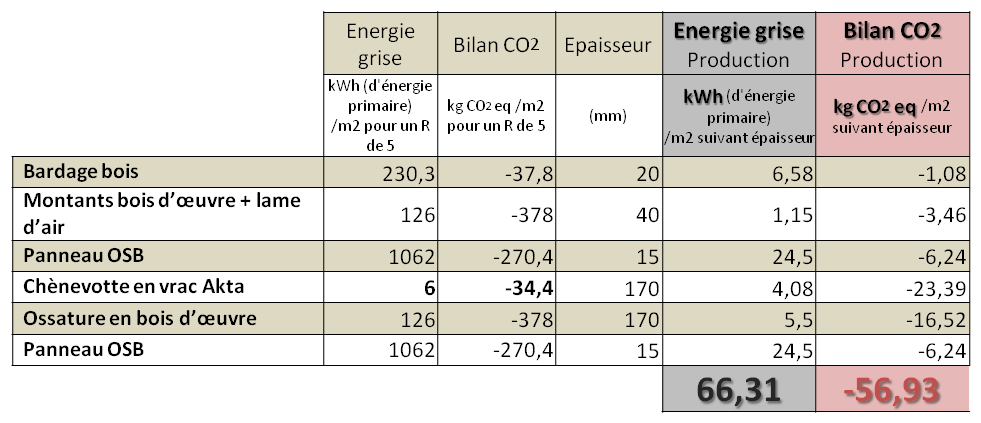 -57 kg CO2 eq.
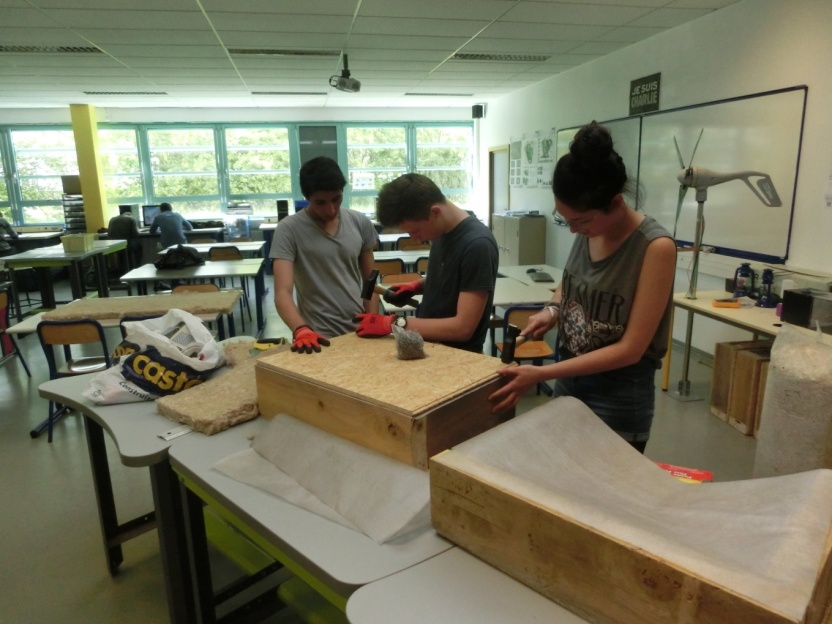 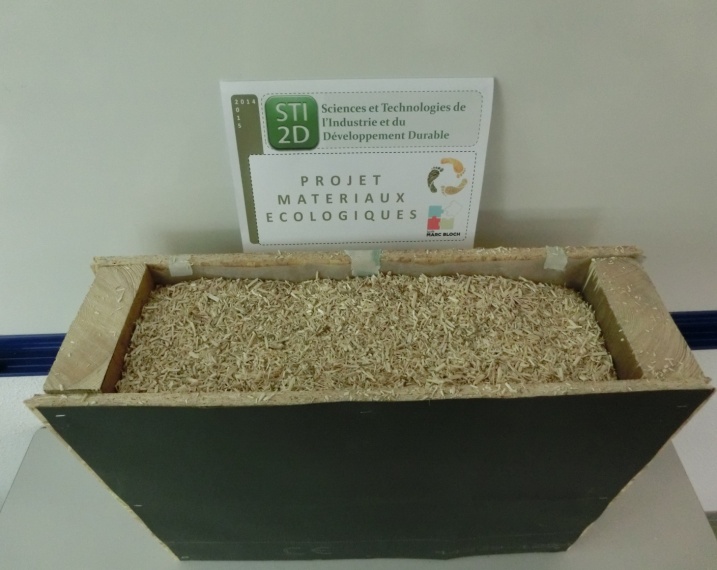 Comparatif avec un mur conventionnel (1 m²) en béton et polystyrène :
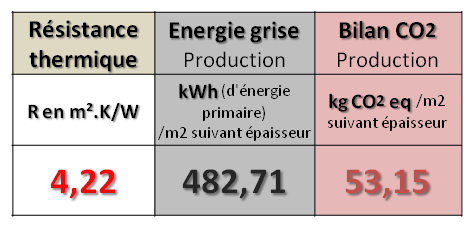 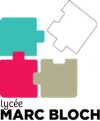 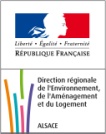 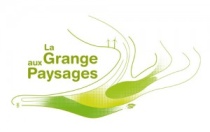 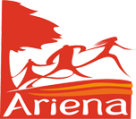 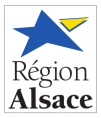 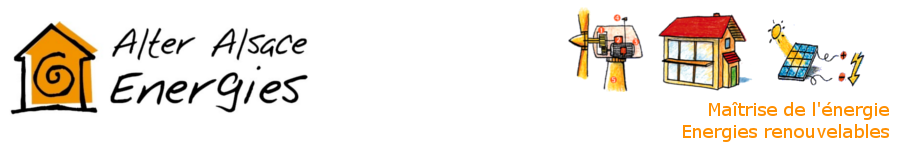 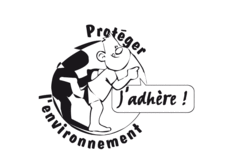 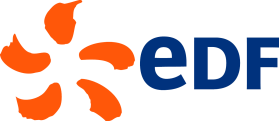 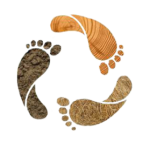 PROJET AEDD
LYCEE MARC BLOCH
2014
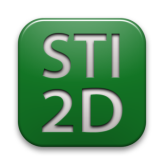 Sciences et
Technologies de 
l’Industrie et du
Développement
Durable
ARCHITECTURE ECOLOGIQUE – ECO-MATERIAUX
015
A l’Ecole du Développement Durable
Réalisation d’affiches sur le bioclimatisme
- intégration paysagère,
 orientation, 
 compacité, 
 zonage,
 protections naturelles 
ou artificielles,
 choix des matériaux.
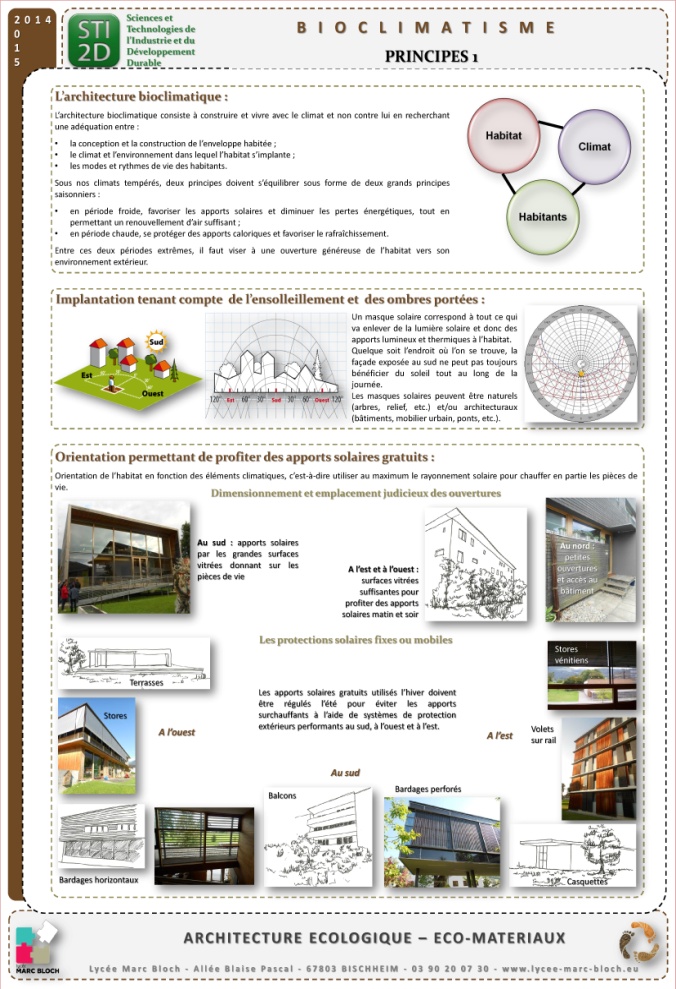 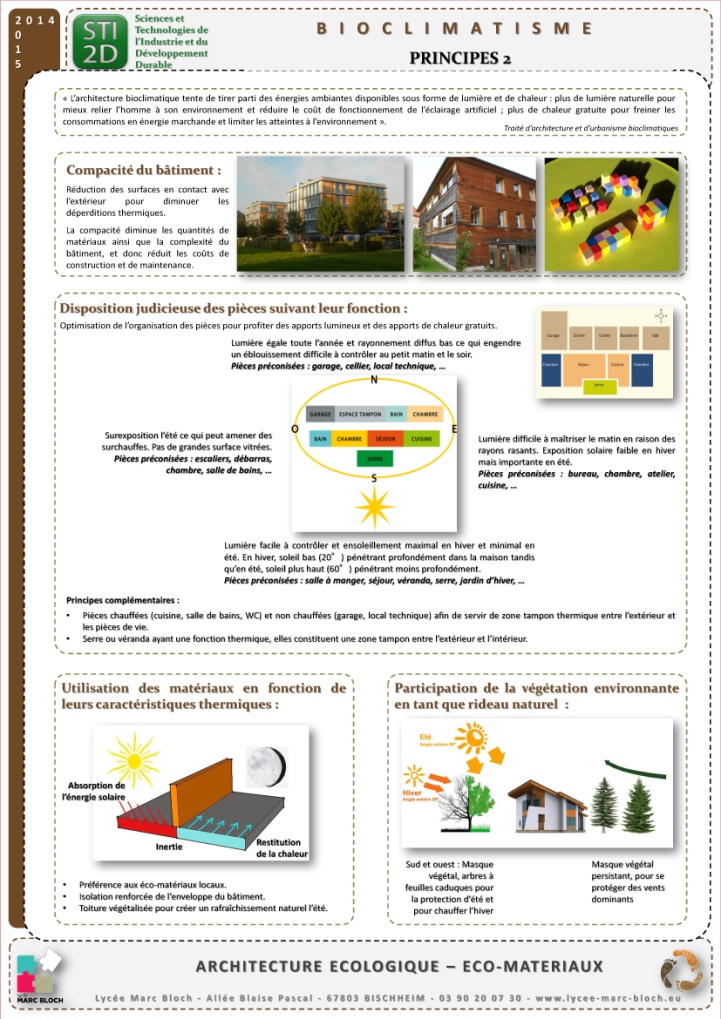 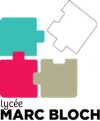 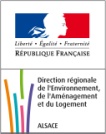 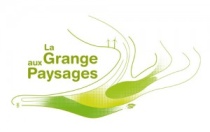 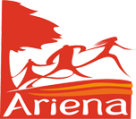 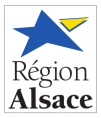 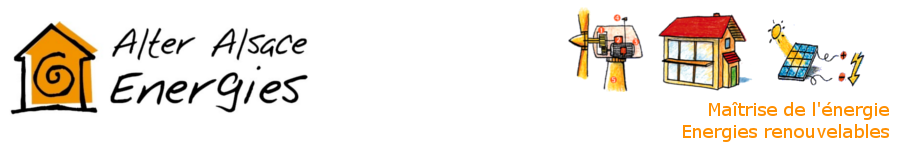 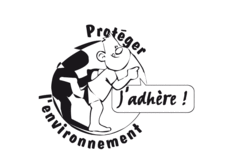 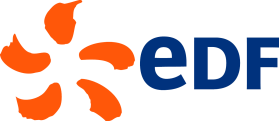 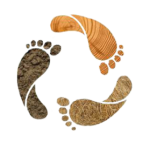 PROJET AEDD
LYCEE MARC BLOCH
2014
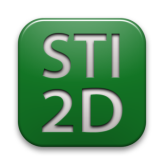 Sciences et
Technologies de 
l’Industrie et du
Développement
Durable
ARCHITECTURE ECOLOGIQUE – ECO-MATERIAUX
015
A l’Ecole du Développement Durable
Réalisation d’affiches sur les éco-matériaux (recyclés ou bio-sourcés)
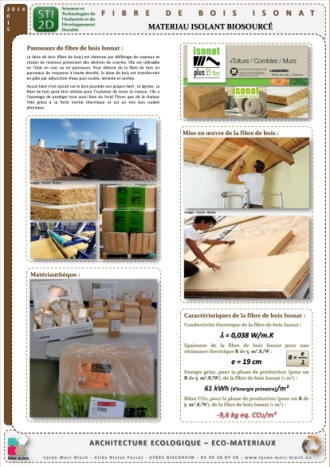 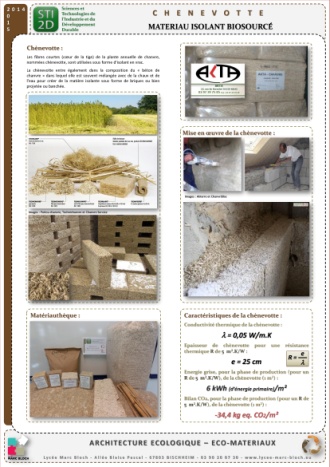 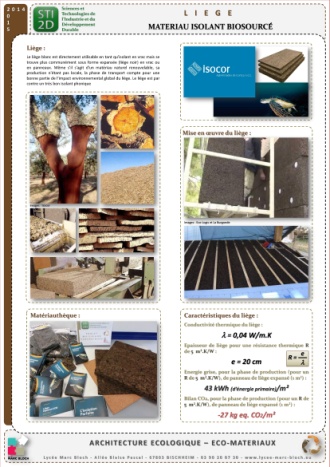 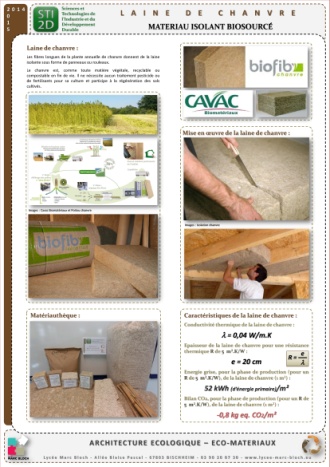 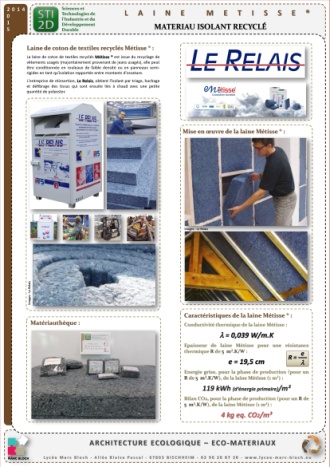 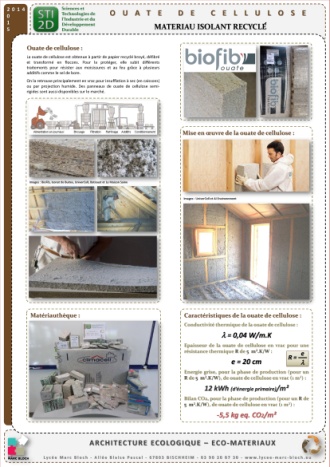 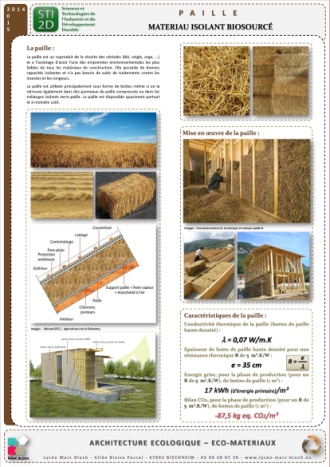 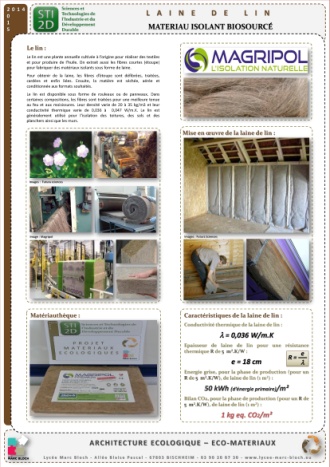 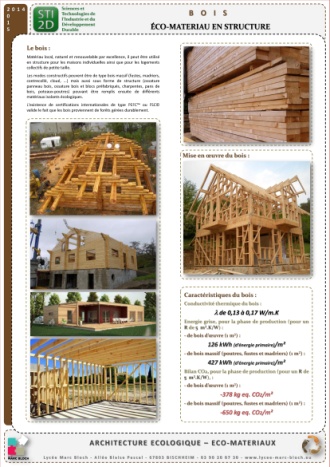 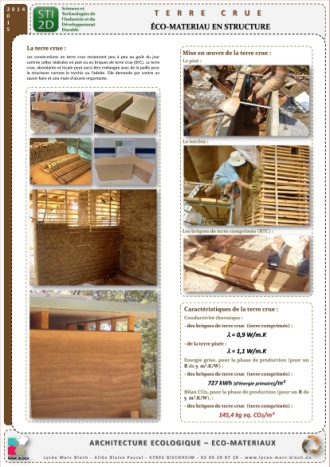 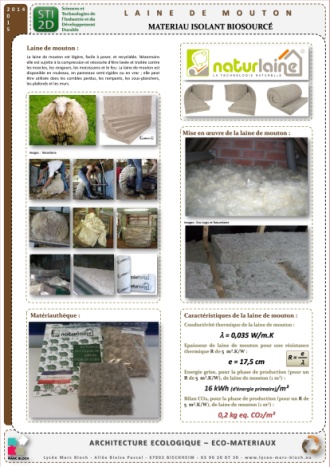 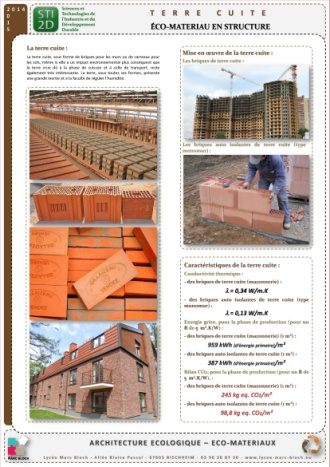 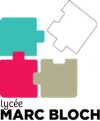 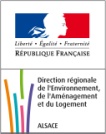 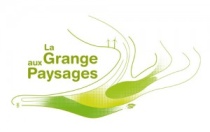 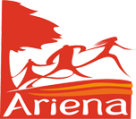 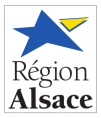 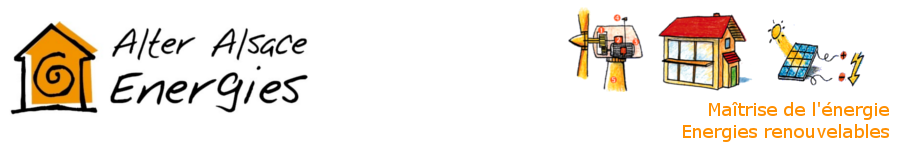 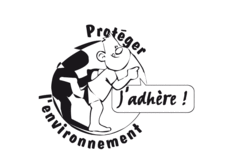 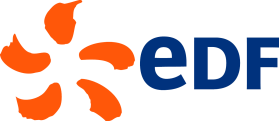 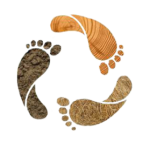 PROJET AEDD
LYCEE MARC BLOCH
2014
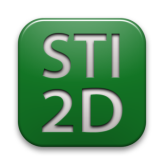 Sciences et
Technologies de 
l’Industrie et du
Développement
Durable
ARCHITECTURE ECOLOGIQUE – ECO-MATERIAUX
015
A l’Ecole du Développement Durable
Conclusions

Utilisation des principes de l’architecture bioclimatique :

 Réalisation de bâtiments les plus compacts possible
 Organisation du zonage des pièces dans les bâtiments
 Optimisation de l’orientation des bâtiments
 Intégration de protections naturelles ou artificielles
 Choix des matériaux (inertie, déphasage, écologiques, sains, …)
 Intégration optimale du bâtiment dans son environnement
 Développement de l’isolation des bâtiments (isolants écologiques) 
 Réduction des consommations énergétiques des bâtiments
 Optimisation de l’étanchéité des bâtiments

Utilisation de matériaux écologiques (bio-sourcés ou recyclés) :

  Impact environnemental réduit en termes d’énergie grise (kWh/m²)
 Impact environnemental réduit en termes de bilan carbone (kg éq. CO2) 
 Matériaux renouvelables et recyclables
 Limitation des distances de transport (circuits courts)
 Développement de l’utilisation de matériaux locaux induisant des circuits économiques locaux
 Nécessité d’utiliser une main d’œuvre locale induisant une économie locale (aspect économique) et un développement d’emplois locaux (aspect social)
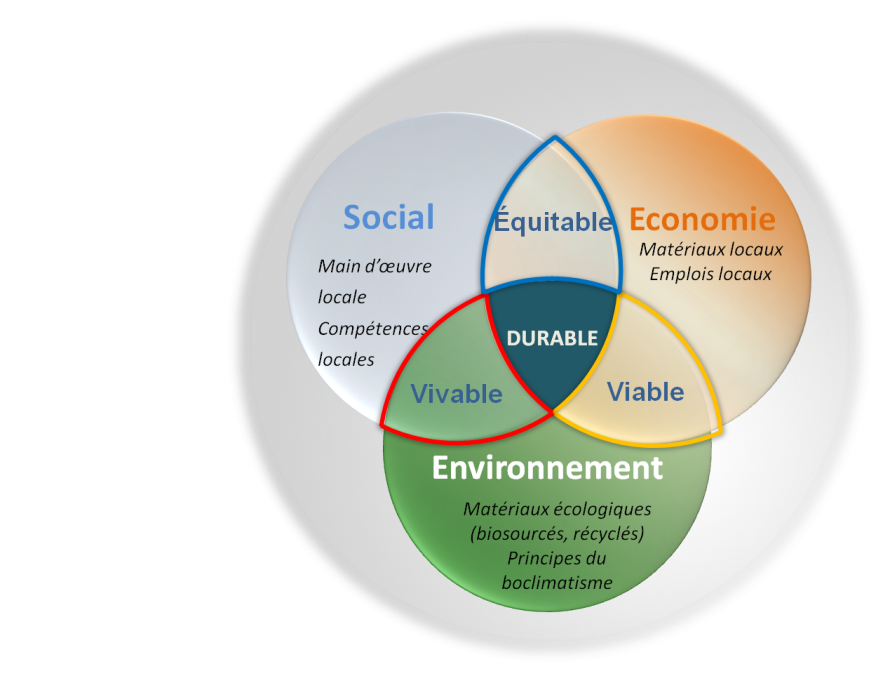 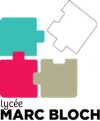 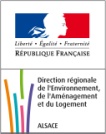 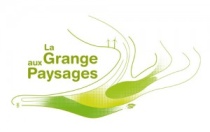 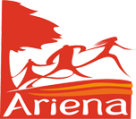 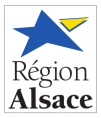 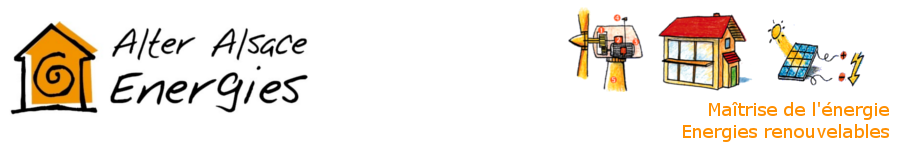 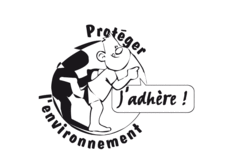 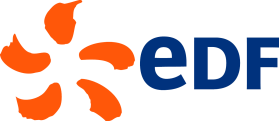 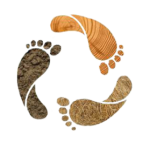 PROJET AEDD
LYCEE MARC BLOCH
2014
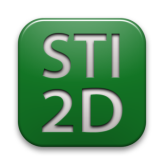 Sciences et
Technologies de 
l’Industrie et du
Développement
Durable
ARCHITECTURE ECOLOGIQUE – ECO-MATERIAUX
015
A l’Ecole du Développement Durable
MERCI DE VOTRE ATTENTION








1ère STI2D
LYCEE MARC BLOCH
BISCHHEIM
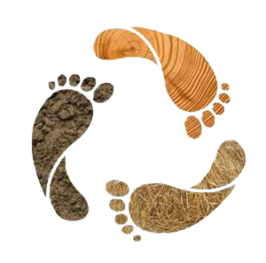 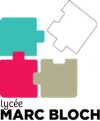 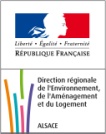 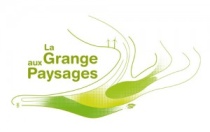 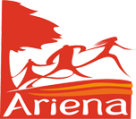 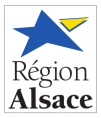 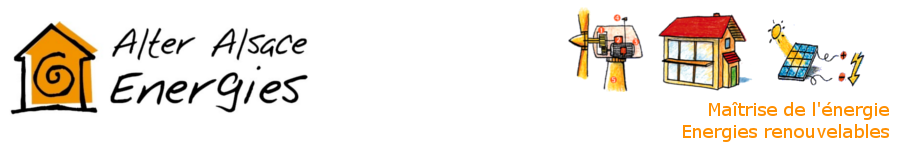 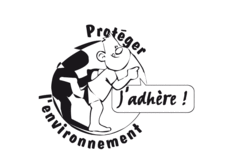 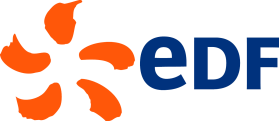 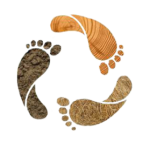 PROJET AEDD
LYCEE MARC BLOCH